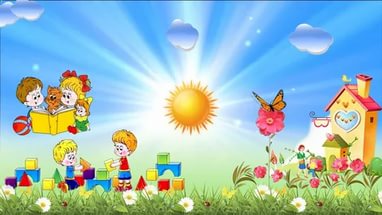 Муниципальное бюджетное дошкольное образовательное учреждение центр развития ребенка
детский сад первой категории №59
Аналитический отчет  педагогических достиженийподготовительной группы  №9 «Машенька» за 2016 -2017 учебный год
в условиях реализации ФГОС ДОУ
Воспитатели: Юрицина Е.Г-
Высшая квалификационная категория .
Тураманова З.Р-
Первая квалификационная категория.
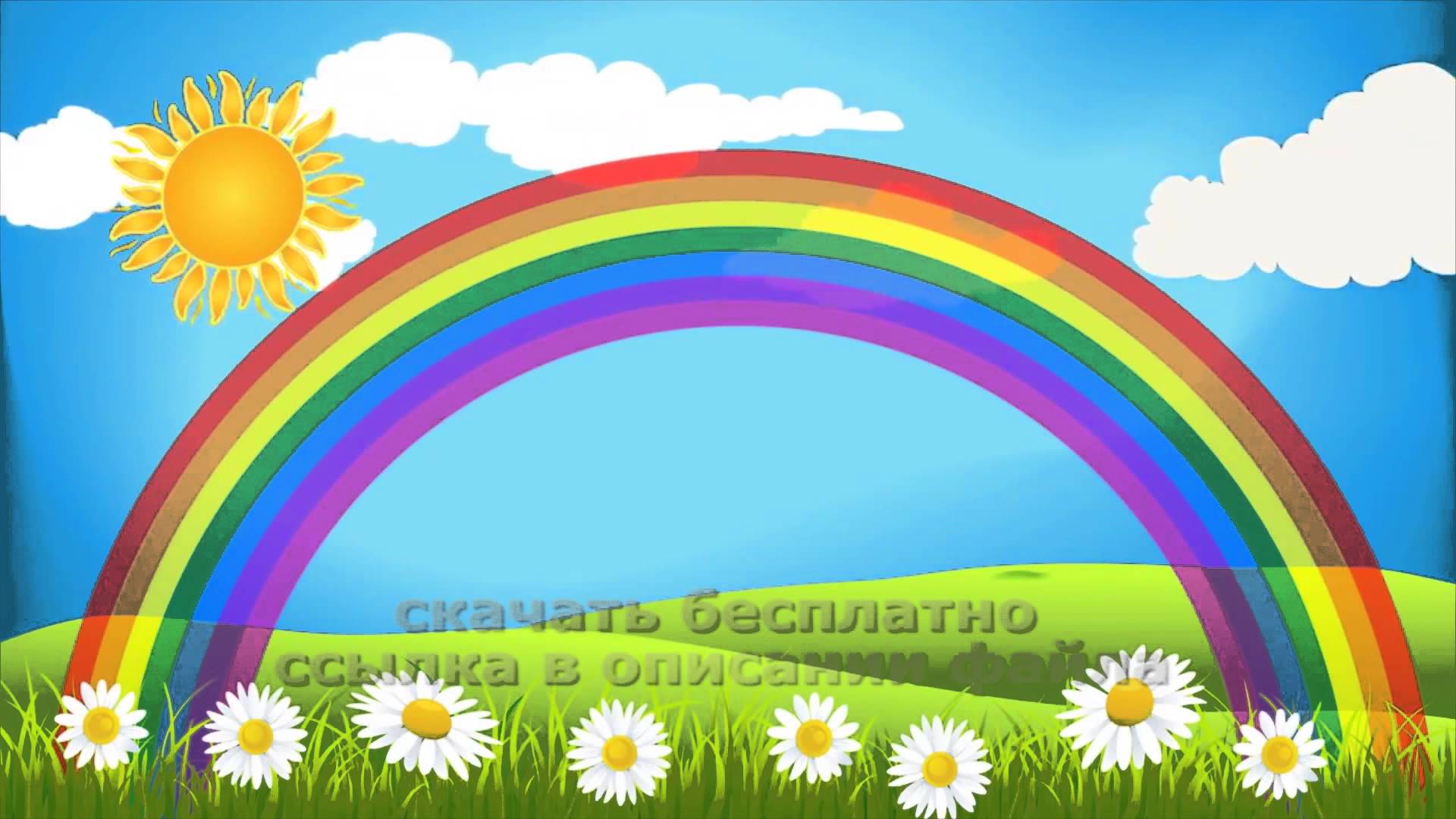 Характеристика группы

 


 Состав группы: Всего человек: 28 Мальчиков: 1 4                   
 Девочек: 14
 Возраст: от 6 до 7лет
Программа: 
Образовательная программа МБДОУ №59 «Лакомка» разработанная на основе основной общеобразовательной программы дошкольного образования «Детский сад – Дом радости» с  требованиями ФГОС
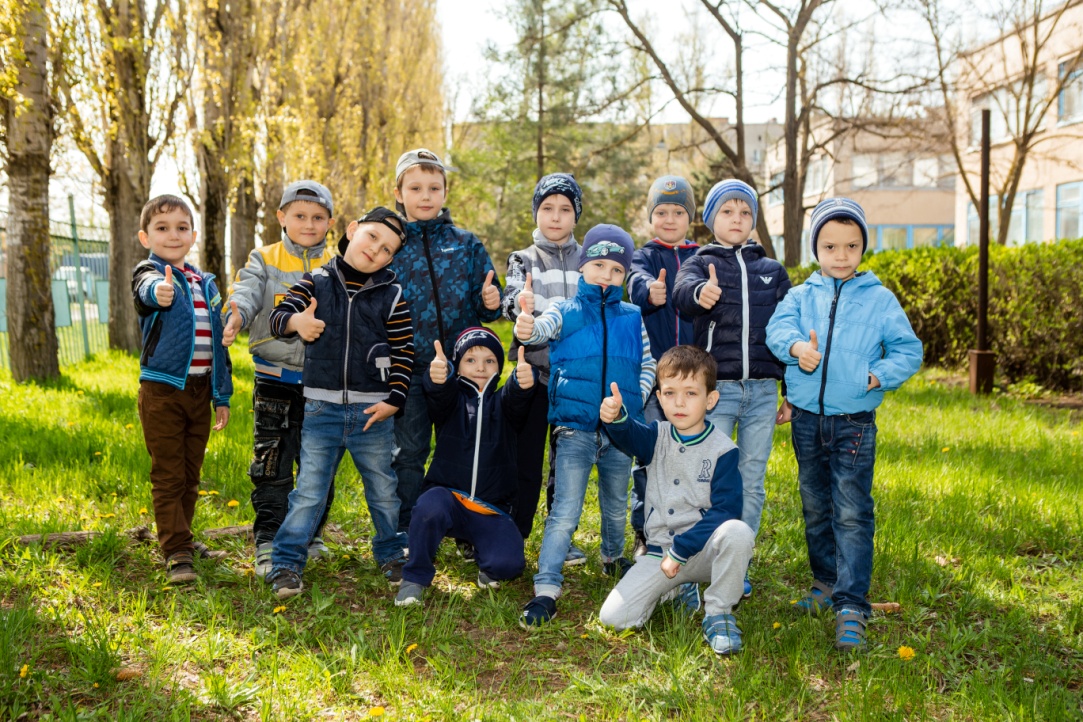 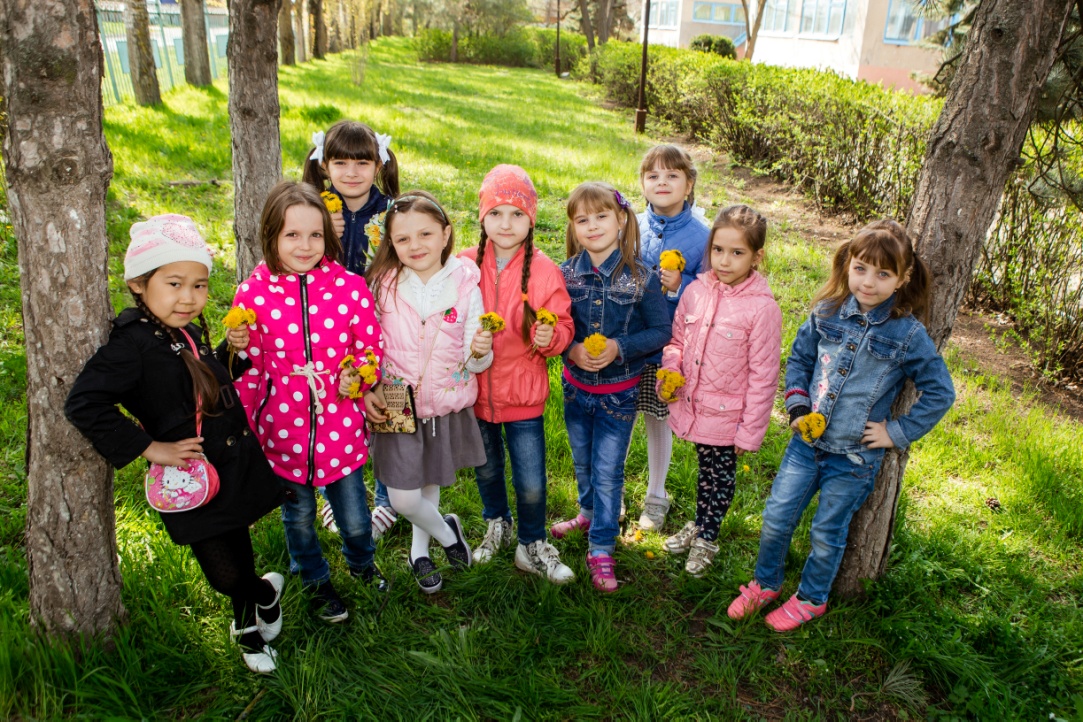 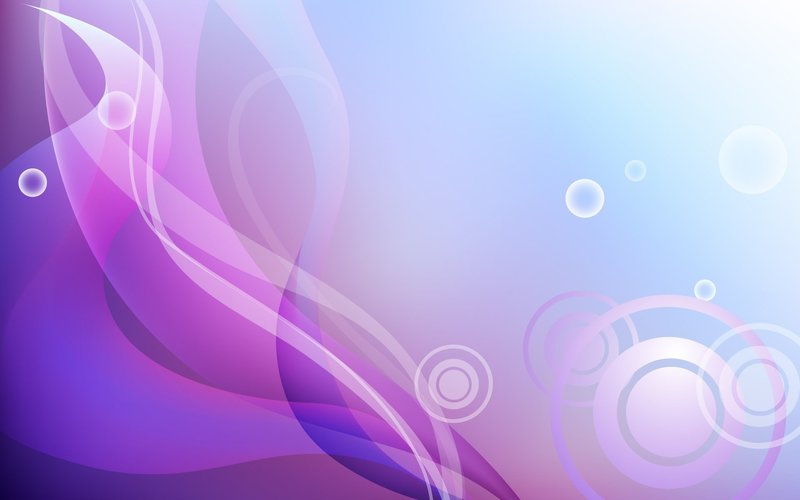 Решение образовательных задач в совместной деятельности взрослого и детей
     Работа  осуществлялась  исходя из основных годовых задач , в соот­ветствии с годовым планом работы на 2016 – 2017  учебный год  МБДОУ ЦРР  д/с 1 категории №59 «Лакомка» с. Кулешовка, задачами рабочей программы подготовительной группы № 9:
• обеспечить равные стартовые возможности для обучения детей в общеобразовательных учреждениях, 
• соблюдать в работе  принцип преемственности  детского сада и начальной школы ,исключающей умственные и физические перегрузки в содержании образования детей дошкольного возраста 
• Укрепить здоровье, заботится об эмоциональном благополучии и своевременном всестороннем развитии каждого ребенка.
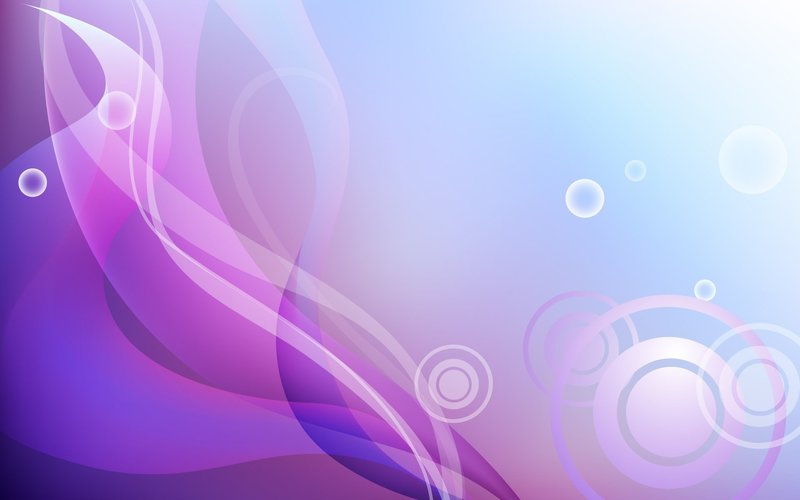 Забота о здоровье - это важный труд воспитателя. От жизнерадостности, бодрости детей зависит их духовная жизнь, мировоззрение, умственное развитие, прочность знаний, вера в свои силы 
В.А. Сухомлинский
             Дошкольный возраст является решающим в формировании фундамента физического и психического здоровья. До 7 лет человек проходит огромный путь развития, неповторяемый на протяжении последующей жизни. Именно в этот период идёт интенсивное развитие органов и становление функциональных систем организма, закладываются основные черты личности, формируется характер, отношение к себе и окружающим. 
А предстоящие годы обучения, неизбежно влекущие за собой повышенные требования к ещё не сформировавшейся центральной нервной системе, опорно-двигательному аппарату, а также повышенные нагрузки на зрительный анализатор, подчёркивают актуальность всех оздоровительных мероприятий, проводимых в этот возрастной период. 
                    «  Укрепление здоровья и снижение заболеваемости»
Оздоровительная работа осуществлялась по следующим направлениям:
-Соблюдение режима дня, 
-учет гигиенических требований, 
-отработка двигательного режима в группах и на прогулке, 
-Закаливающие мероприятия :
-умывание холодной водой, полоскание рта после приема пищи, соблюдение температурного -режима, в теплую погоду утренний прием на свежем воздухе, проведение утренней гимнастики и физкультурных занятий на улице,
 -гимнастика после дневного сна, ходьба босиком по массажным коврикам, летом контрастное обливание ног.
(весь комплекс оздоровительных мероприятий указан в рабочей программе)
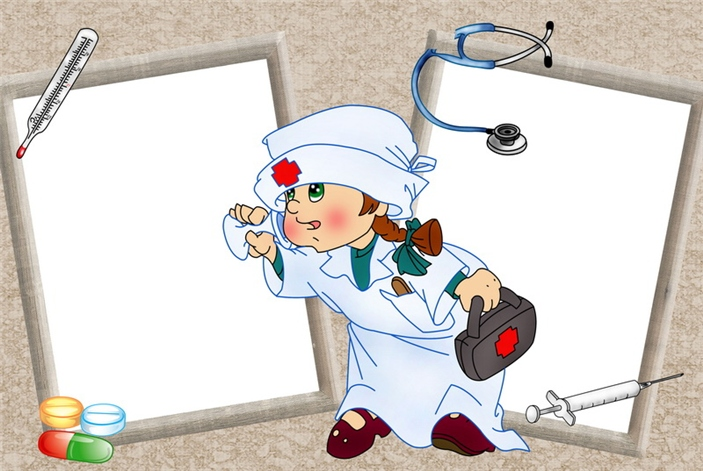 Анализ    посещаемости               заболеваемости
Посещаемость
Заболеваемость
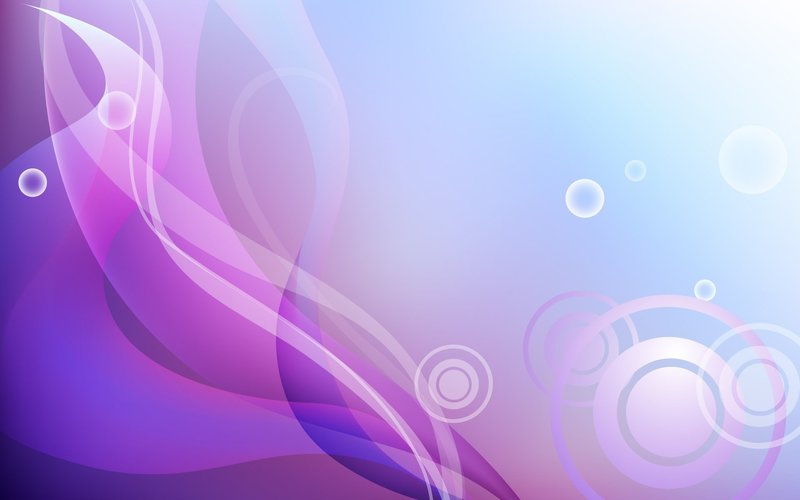 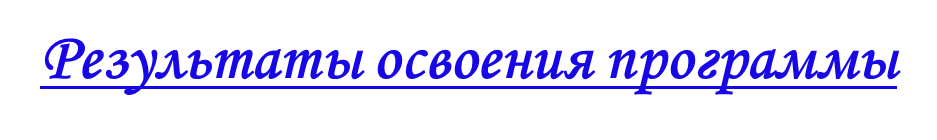 Физическое  развитие
Основные задачи  поставленные в начале года: 
1.сохранение и укрепление физического и психического здоровья, 
2.воспитание культурно-гигиенических навыков,
3.формирование представлений о здоровом образе жизни.
Достигнутые результаты к концу учебного года :
 1.Дети проявляют хорошую умственную работоспособность, высокий интерес к окружающему.    Основные антропологические и физиологические показатели соответствуют возрасту, дети редко болеют, быстро выздоравливают (показатель посещаемости по д/с –1, 2 место ) Имеют хороший аппетит, спокойный сон, оптимальное состояние нервной системы.владеют основами гигиенической культуры. Овладели основами гигиены
 2. Знакомы с признаками здоровья человека. Сформированы знания о пользе для здоровья закаливающих процедур, правильного питания, правилах поведения, обеспечивающих их здоровье.   
 3.Умеют легко ходить и бегать, энергично отталкиваясь от опоры; бегать наперегонки, с преодолением препятствий,
умеют лазать по гимнастической стенке, меняя темп, 
умеют прыгать в длину, в высоту с разбега, правильно разбегаться, отталкиваться и приземляться в зависимости от вида прыжка, прыгать на мягкое покрытие через длинную скакалку, сохранять равновесие при приземлении, умеют сочетать замах с броском при метании, подбрасывать и ловить мяч одной рукой, отбивать его правой и левой рукой на месте и вести при ходьбе,  кататься на двухколесном велосипеде; кататься на самокате, отталкиваясь одной ногой (правой и левой); ориентироваться в пространстве.
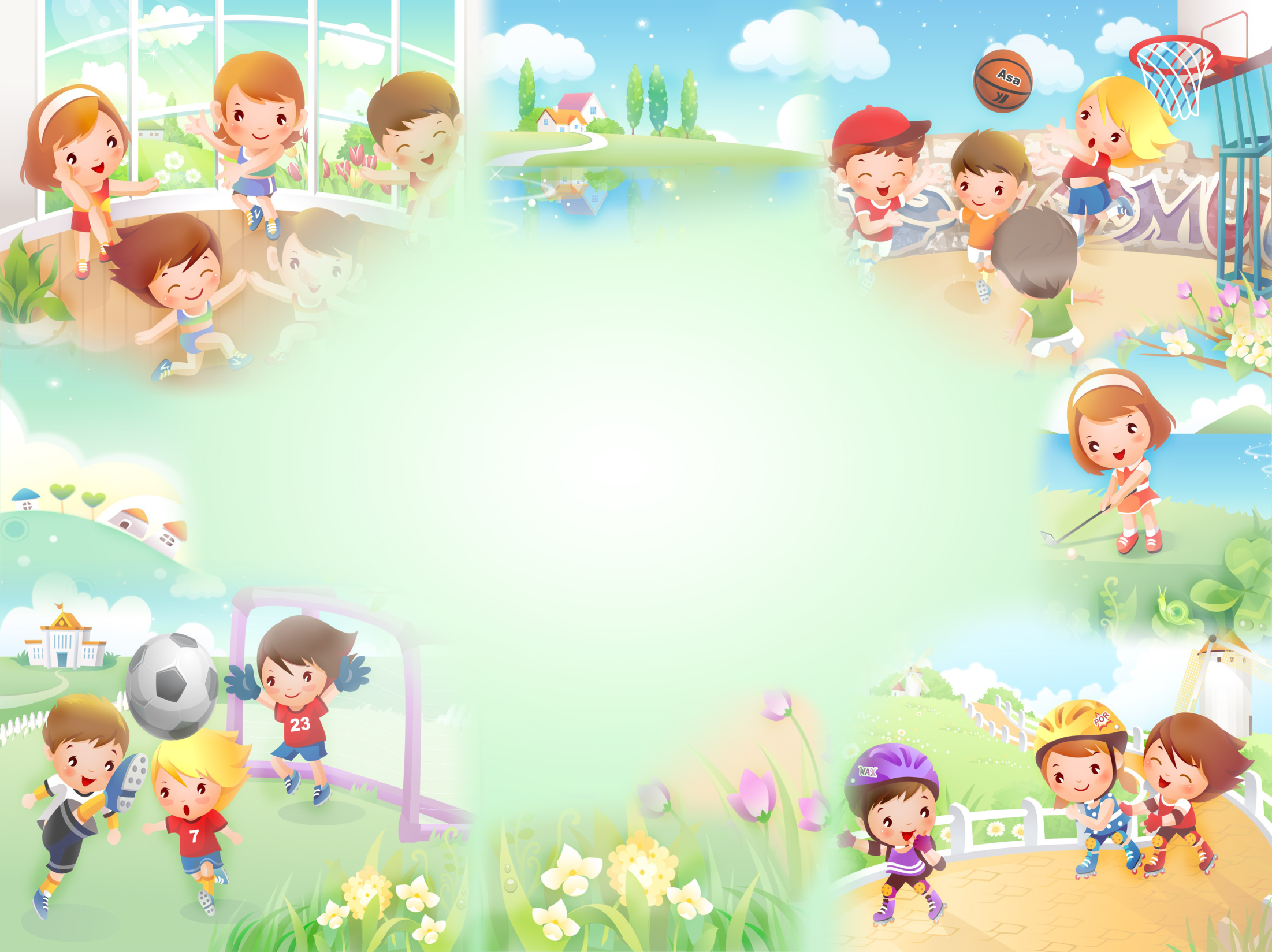 Физическое развитие
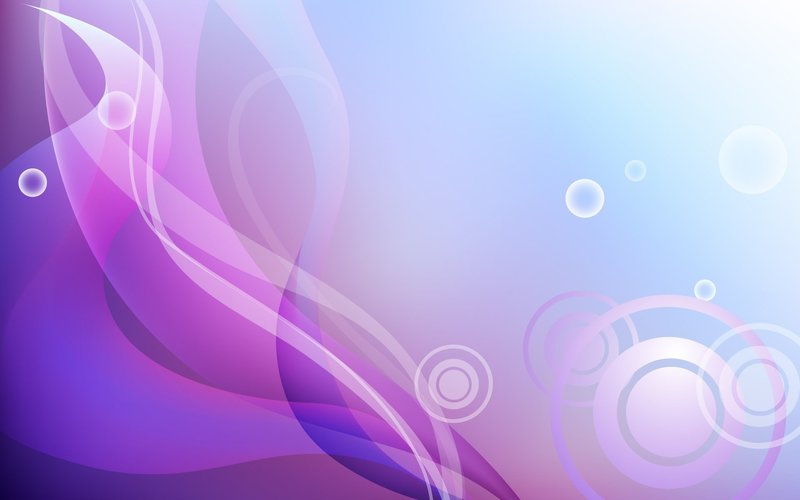 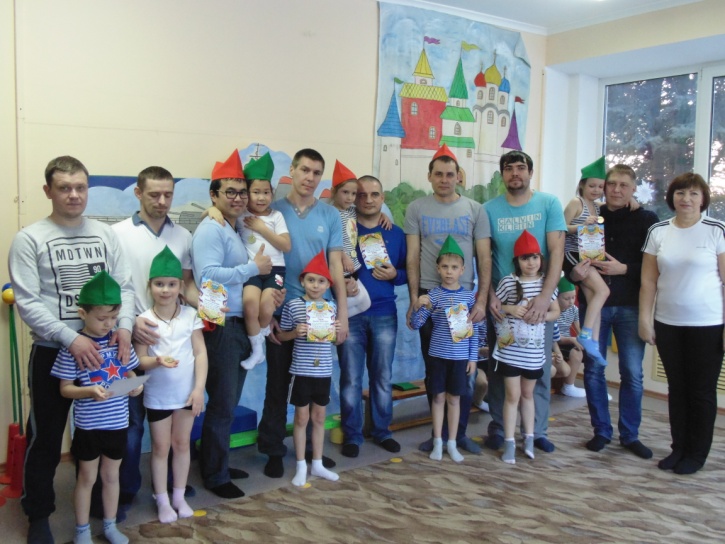 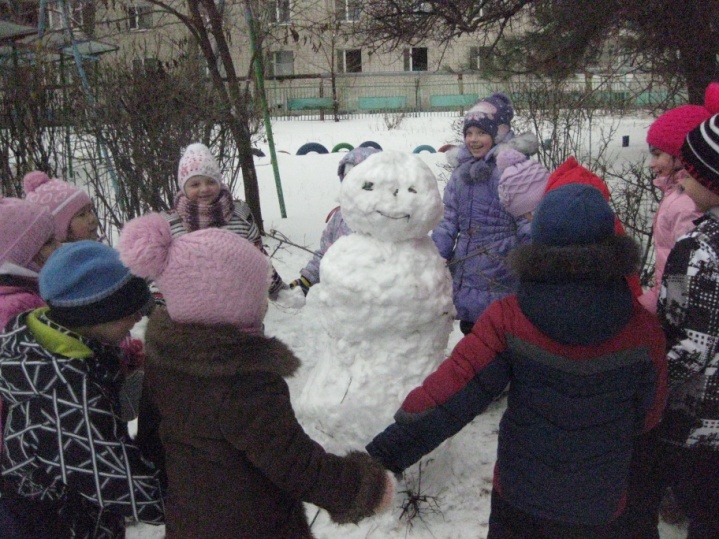 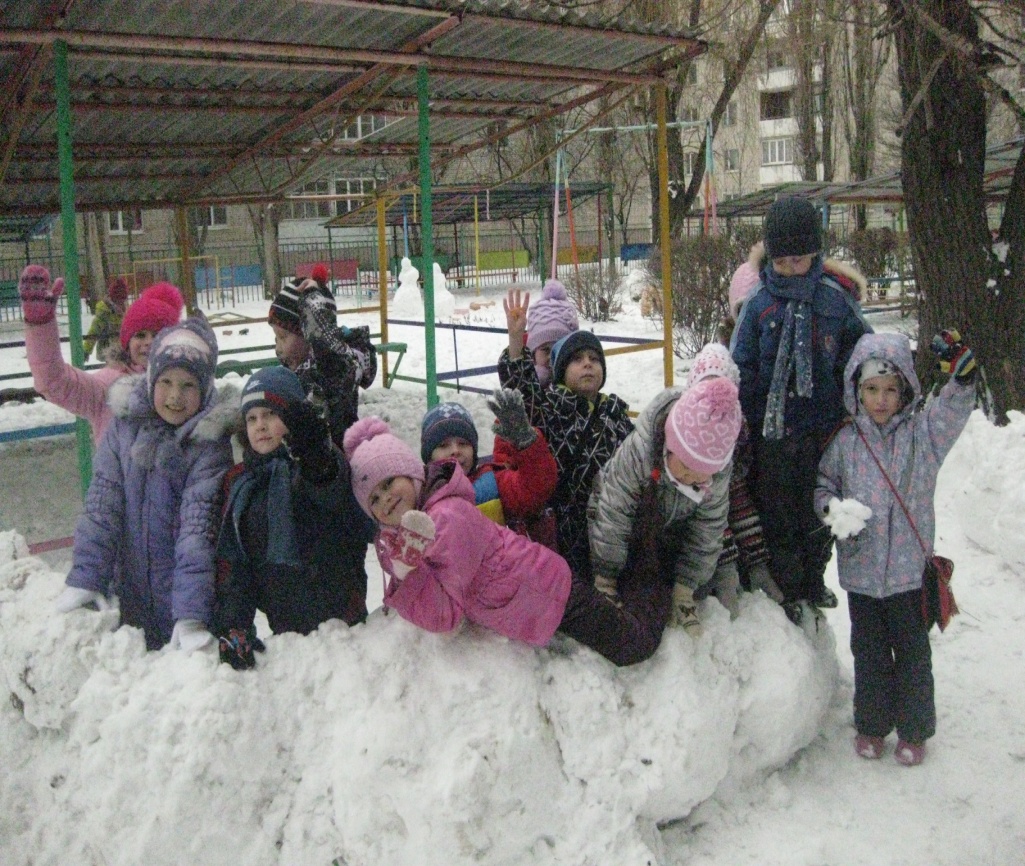 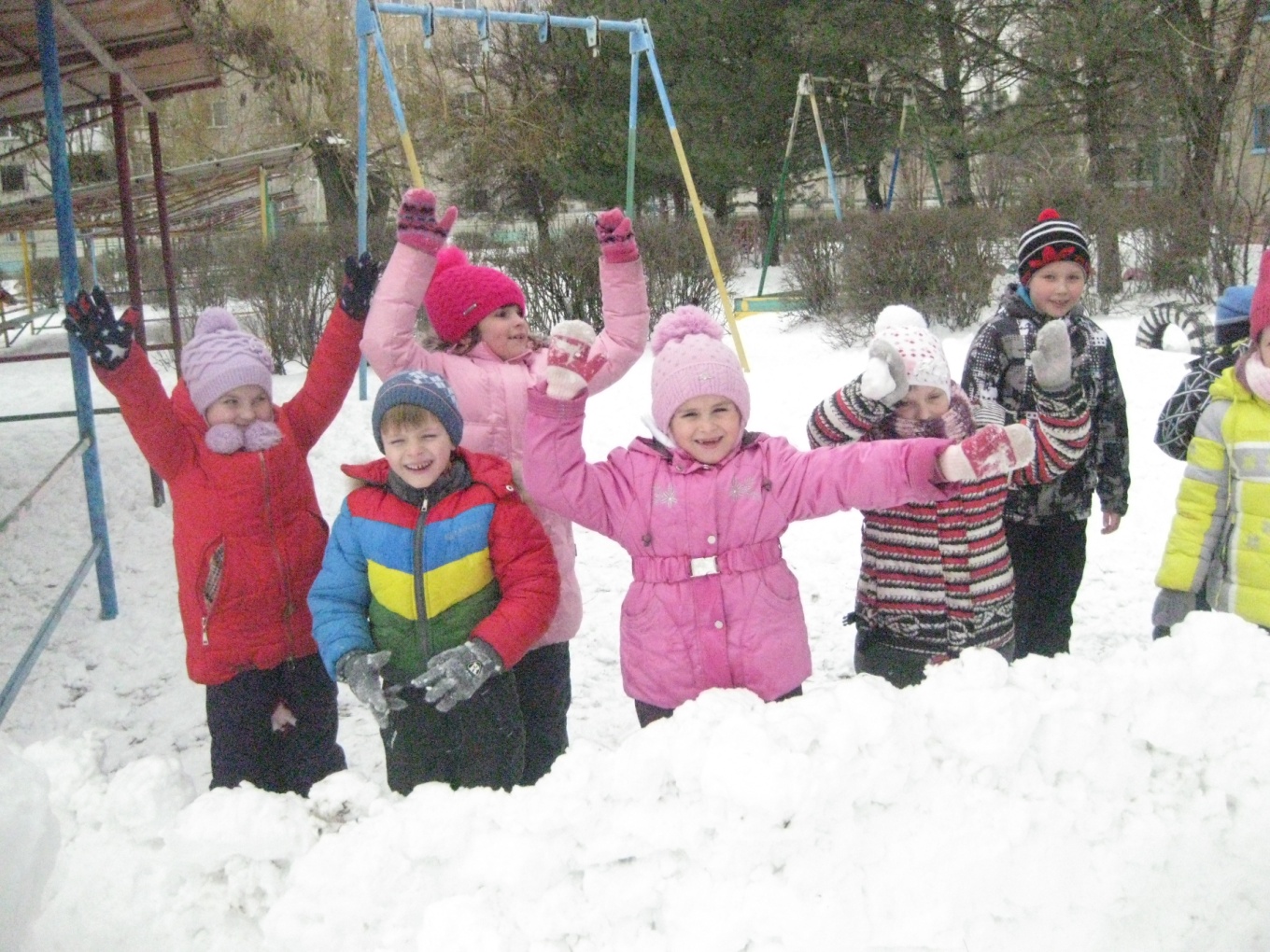 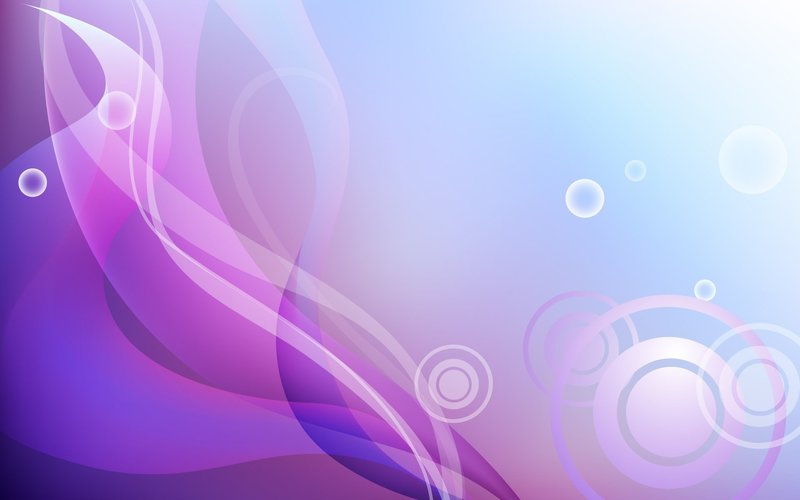 «Социально-коммуникативное развитие»
Основные задачи поставленные в начале года: 
1.Овладеть основами образования и духовности и интеллигентности. 
 2.Освоить первоначальные представления социального характера.
3.Приобрести привычку к здоровому образу жизни. 
Достигнутые результаты к концу учебного года :

1 .Овладели моделированием знакомых трудовых, общественных отношений: «дочки-матери», «гости», «детский сад». Согласовывают игровые действия с принятой ролью. Соединяют ролевую игру с элементами конструирования.
2. В совместной игре научились объединяться с учетом симпатий, вступают со сверстниками в сюжетно-ролевые отношения. Увеличилось количество игровых действий и выход за пределы какой-либо ситуации.
 3. Благоприятные условия содействовали проявлению добрых чувств по отношению к партнеру, интересу к взаимодействию между мальчиками и девочками, переносу отношений в мире взрослых.
4.Стали внимательными к указаниям и просьбам стар­ших, выполняли их охотно, с удовольствием; по собственной инициативе проявлять заботу о близких, воспитателе; умением говорить со старшими в доброжелательном тоне, приветливо отвечать на вопросы и задавать их, рассказывать членам семьи или второму воспитателю о событиях в жизни группы и детского сада. Дети научились чуткости, отзывчивости (умение предложить свои услуги, помощь, посочувствовать, уступить), справедливости (при рас­пределении ролей, игрушек, обязанностей учитывать интересы сверстни­ков, правильно оценивать поступки свои и товарищей), честности овладению умением оказывать помощь сверстникам обучающего характера.
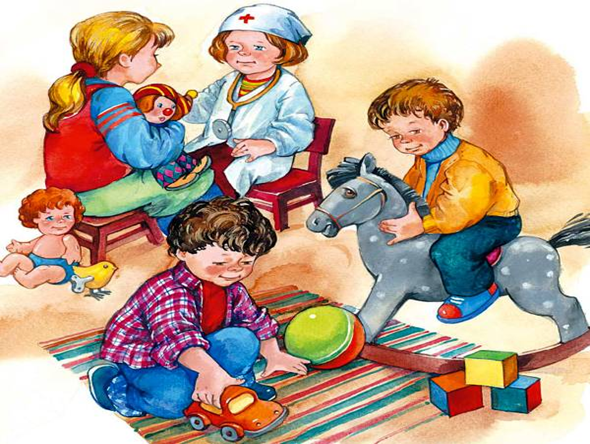 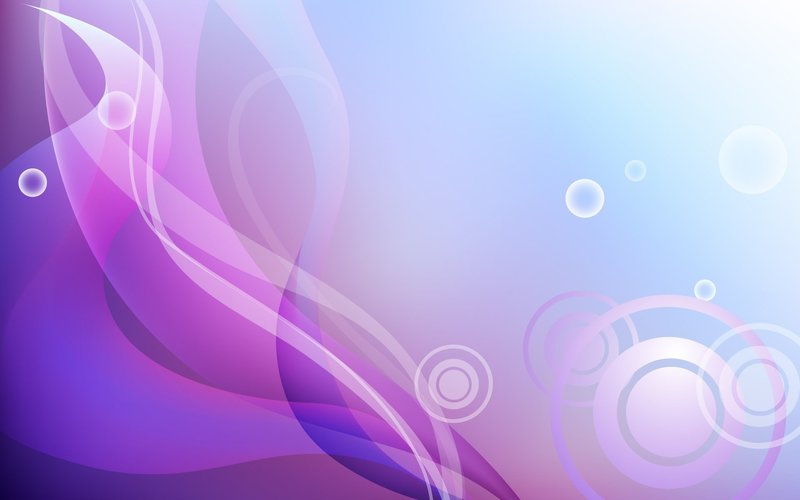 Социально-коммуникативное развитие
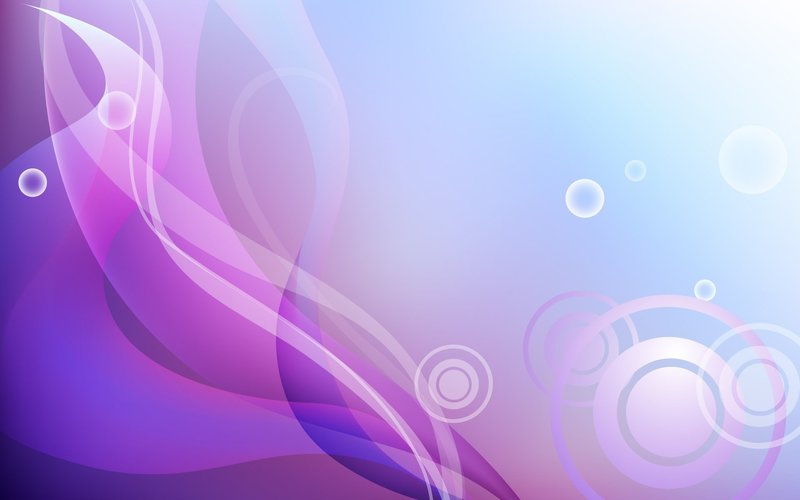 Игровую среду обеспечили различными игрушками, наборами, колясками, машинами, моторно-спортивными игрушками, музыкальными инструментами, природными материалами.
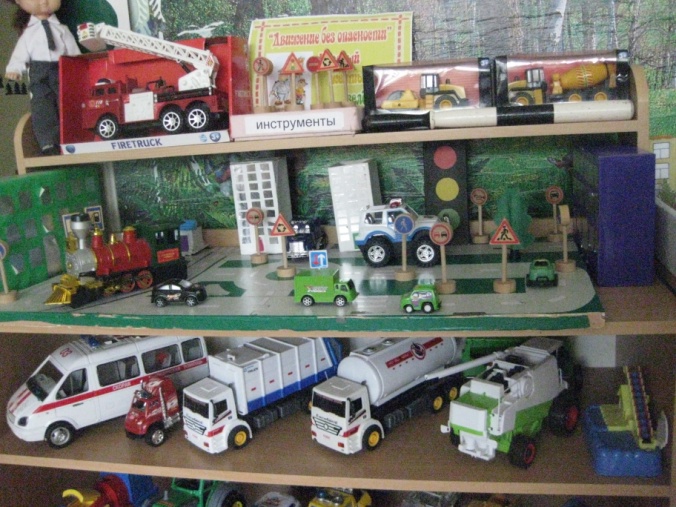 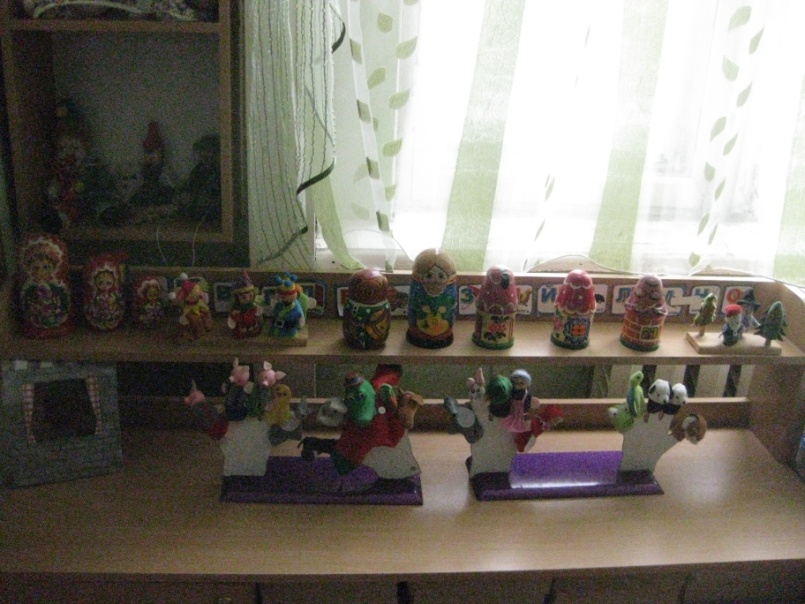 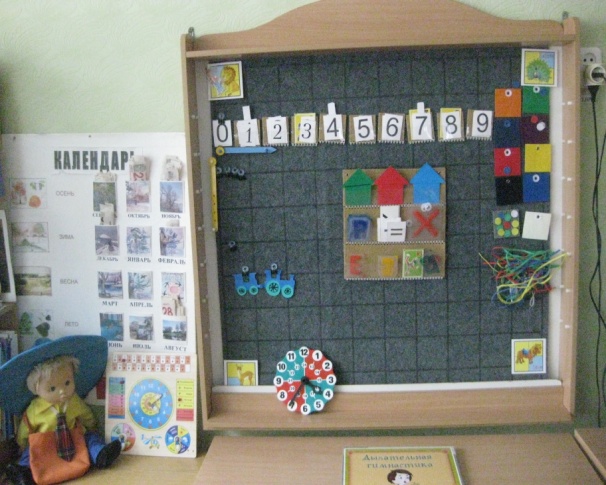 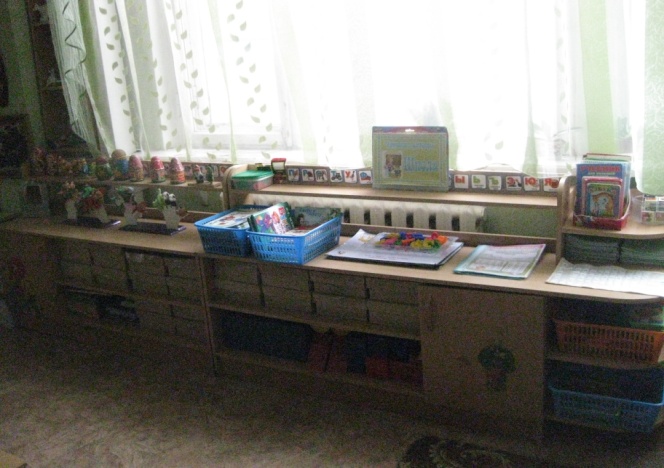 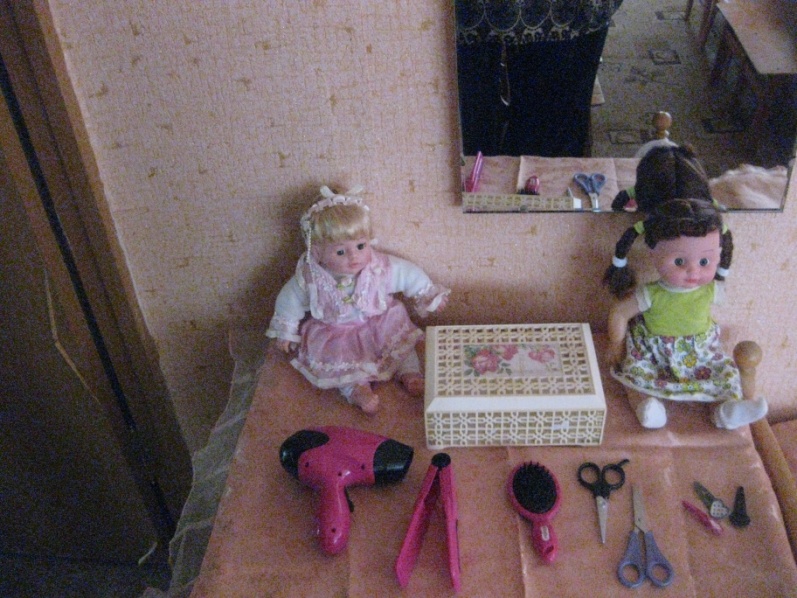 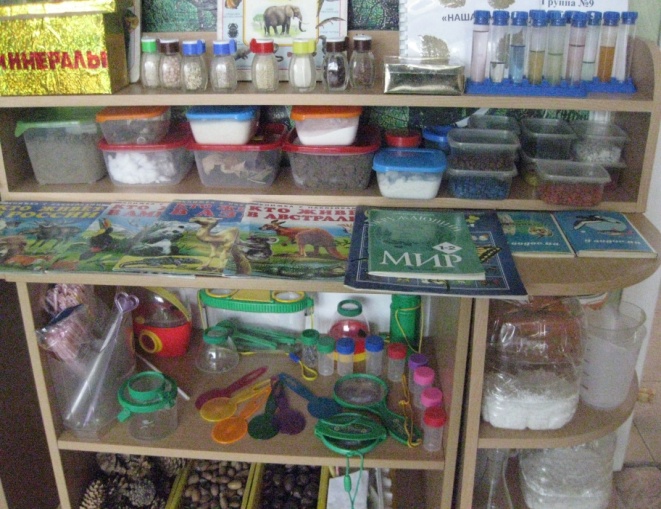 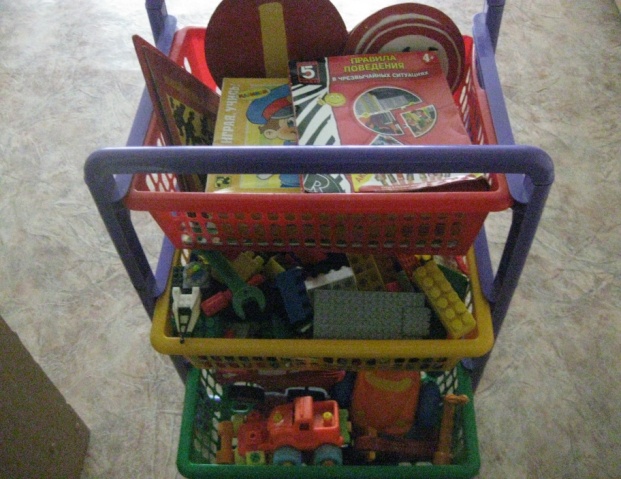 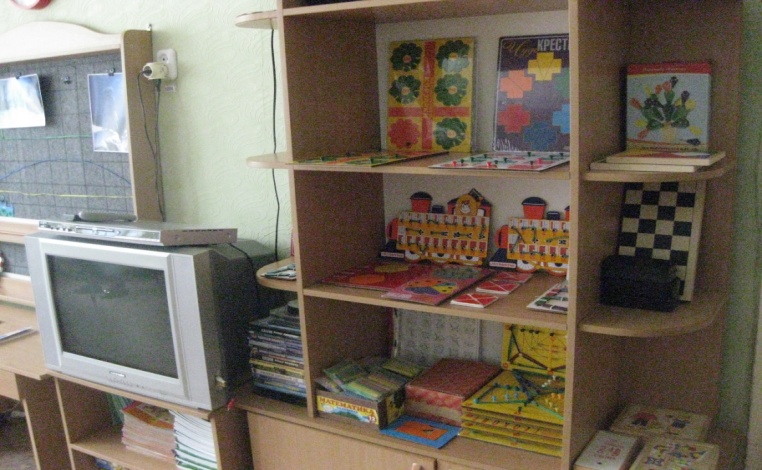 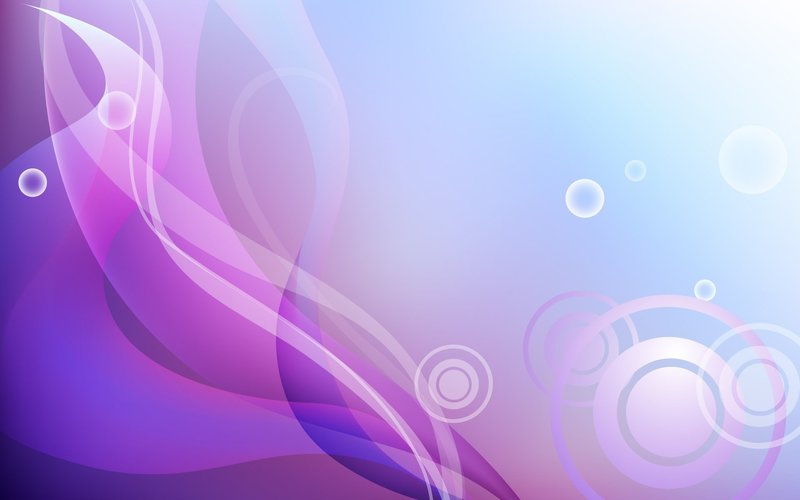 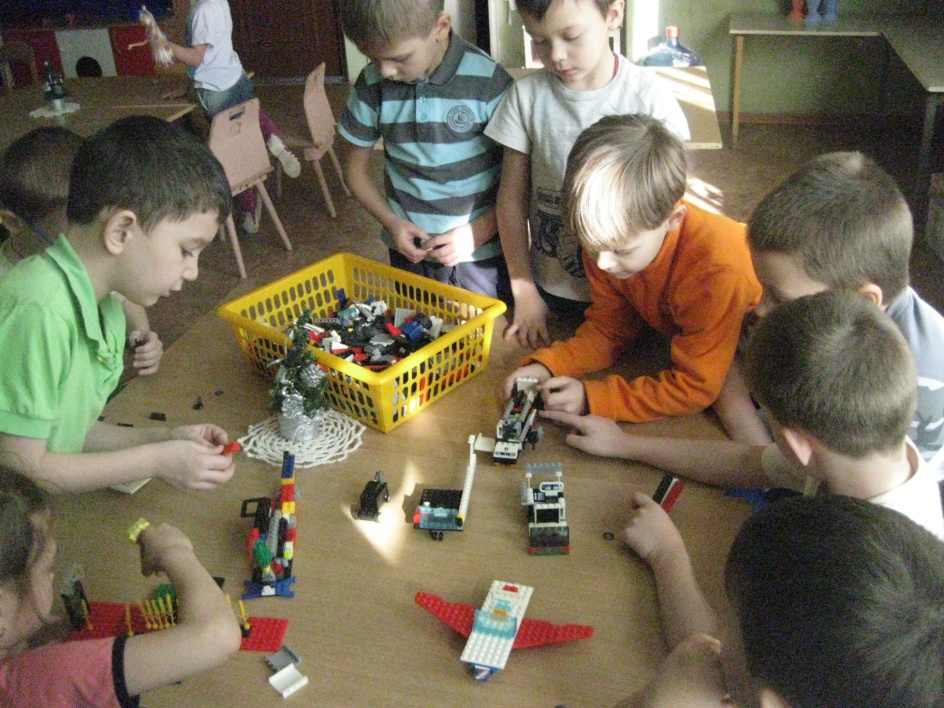 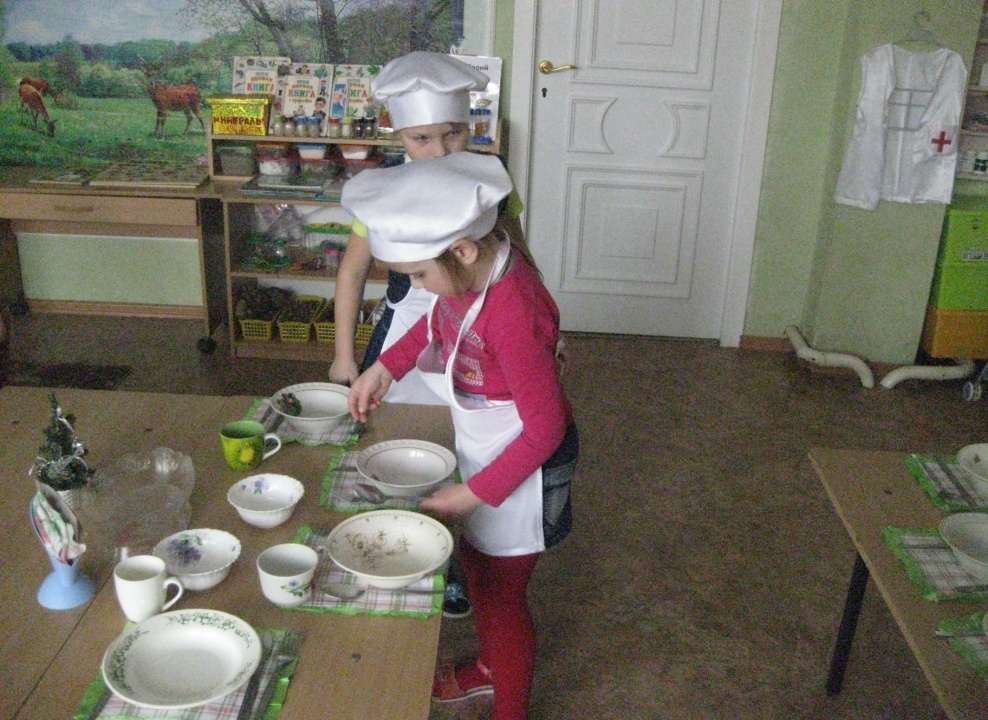 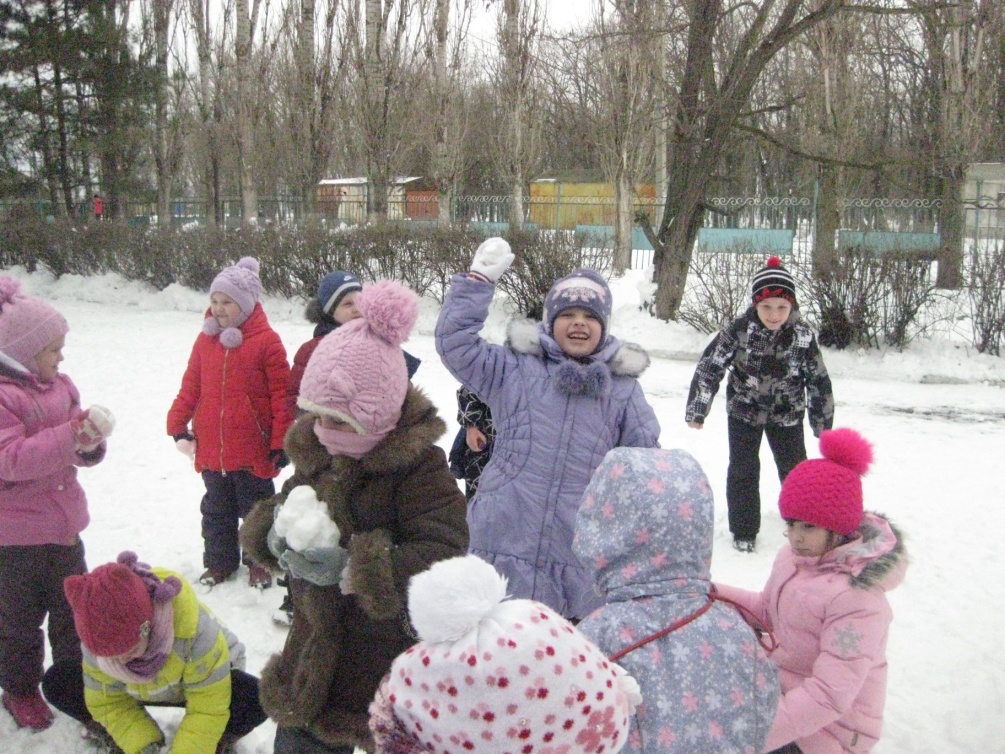 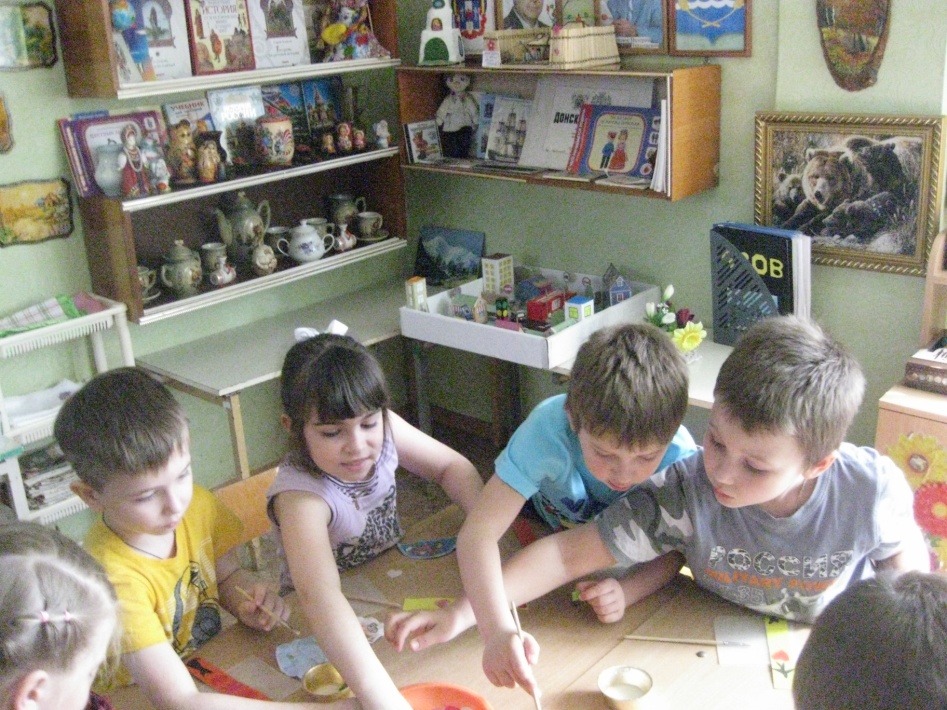 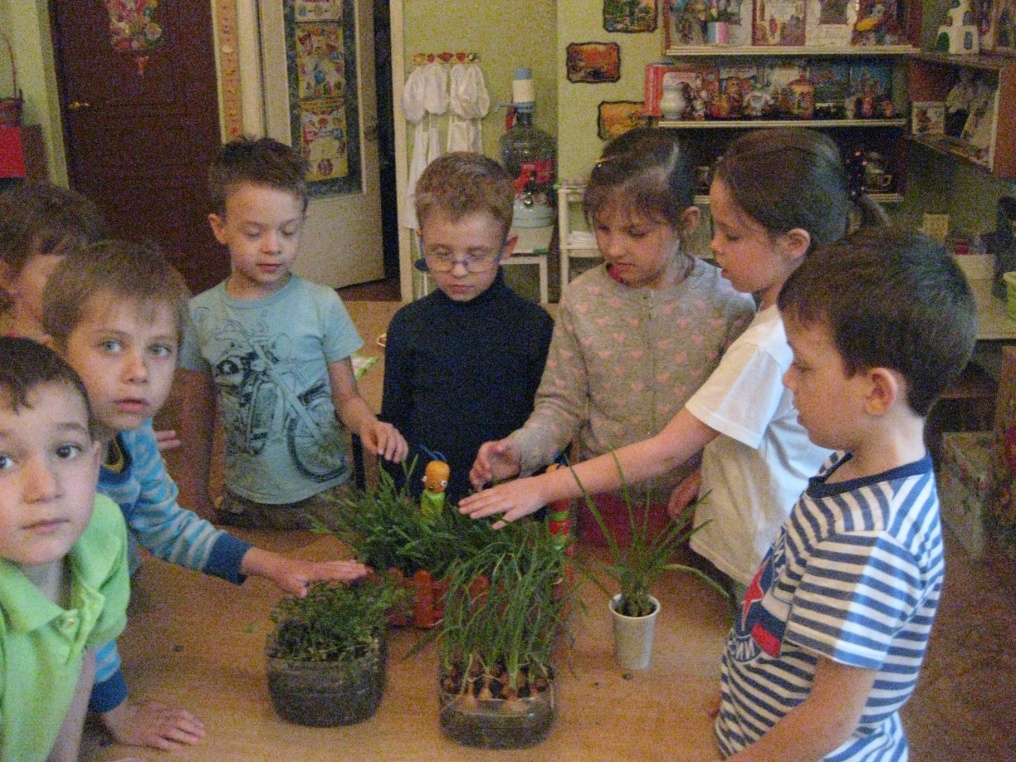 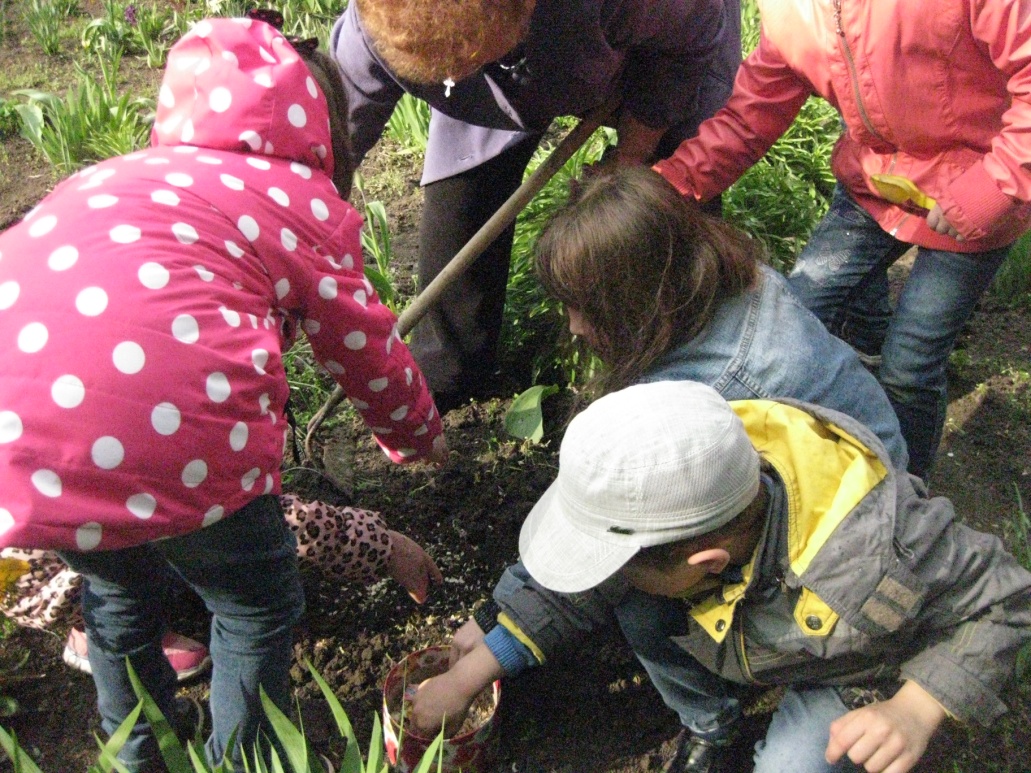 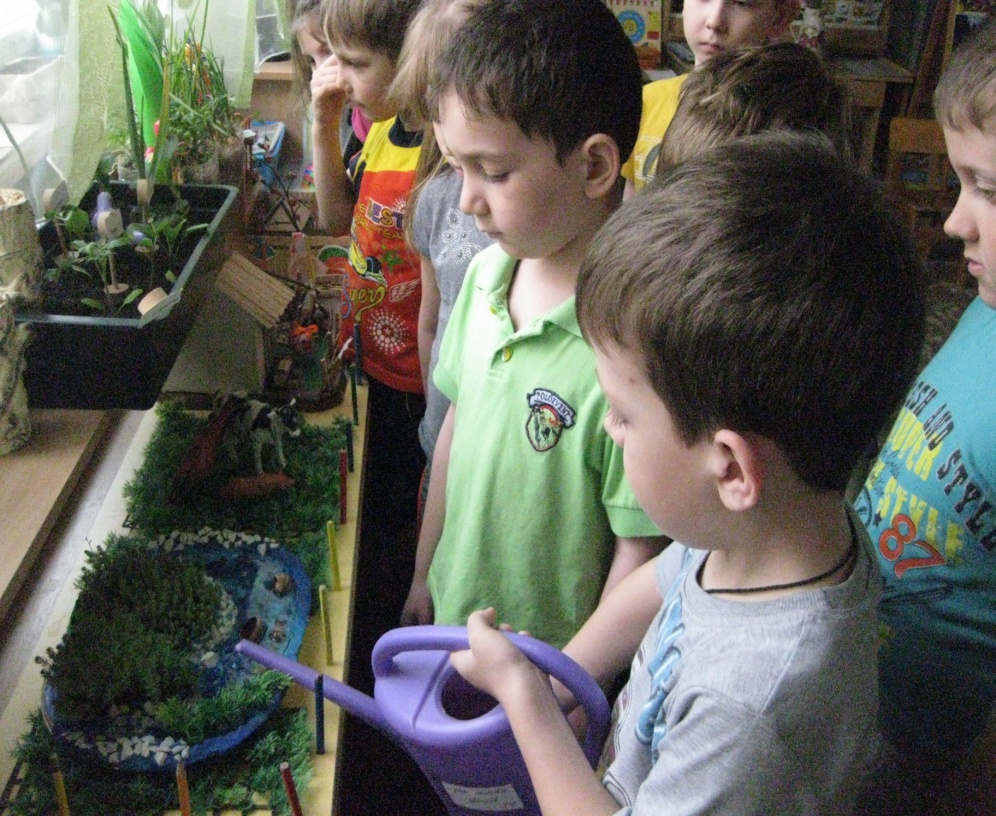 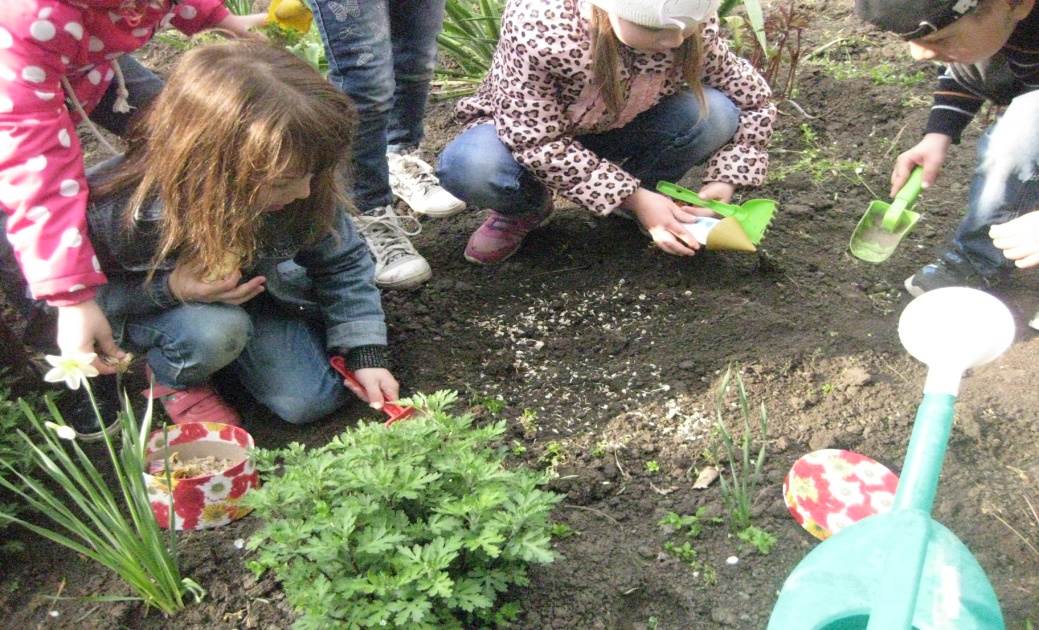 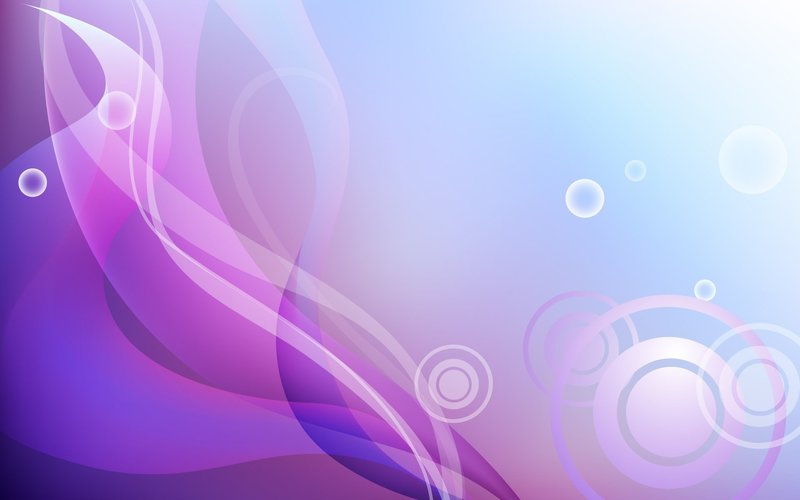 Познавательное развитие 
  Основные задачи поставленные в начале года:
1. Способствовать сенсорному развитию;
2. Развивать познавательно-исследовательскую  деятельность;
3. Содействовать развитию элементарных математических представлений;
4. Становлению целостной картины мира как системы систем, расширению кругозора детей. 

 Достигнутые результаты к концу учебного года :
                                   Формирование элементарных математических представлений 
Дети  овладели умением различать количественный и порядковый счет, состав числа из двух меньших чисел в пределах 20, прямым и обратным счетом; соотносить запись чисел с количеством предметов; складывать и вычитать, опираясь на наглядность, решать задачи в пределах 10, Отсчитывать предметы по образцу или названному числу. Овладели элементами знаковой системы, графическим изображением множеств, знакомы с циферблатом,монетами. Научились выделять и называть размер частей, доли.
 Развитие познавательно-исследовательской деятельности. 
Содействовали:
- обогащению сенсорного развития (открытие мира предметов и явлений во всем многообразии их величины, форм, красок, звуков, запахов);
- совершенствовали умение различать и называть все основные цвета спектра. 
- дали знания сенсорных эталонов для обозначения формы) 
- развили умение использовать все органы чувств при обследовании предметов. 
Создавали в  ходе каждого режимного момента (умывание, опробование продуктов питания и т.д.) благоприятные условия для активной познавательно-исследовательской деятельности (экспериментирования и др.) развили познавательные мотивы ребенка. Расширили круг «ясных, точных» знаний, возникновению и расширению проблемных, гипотетических, «неясных» представлений.
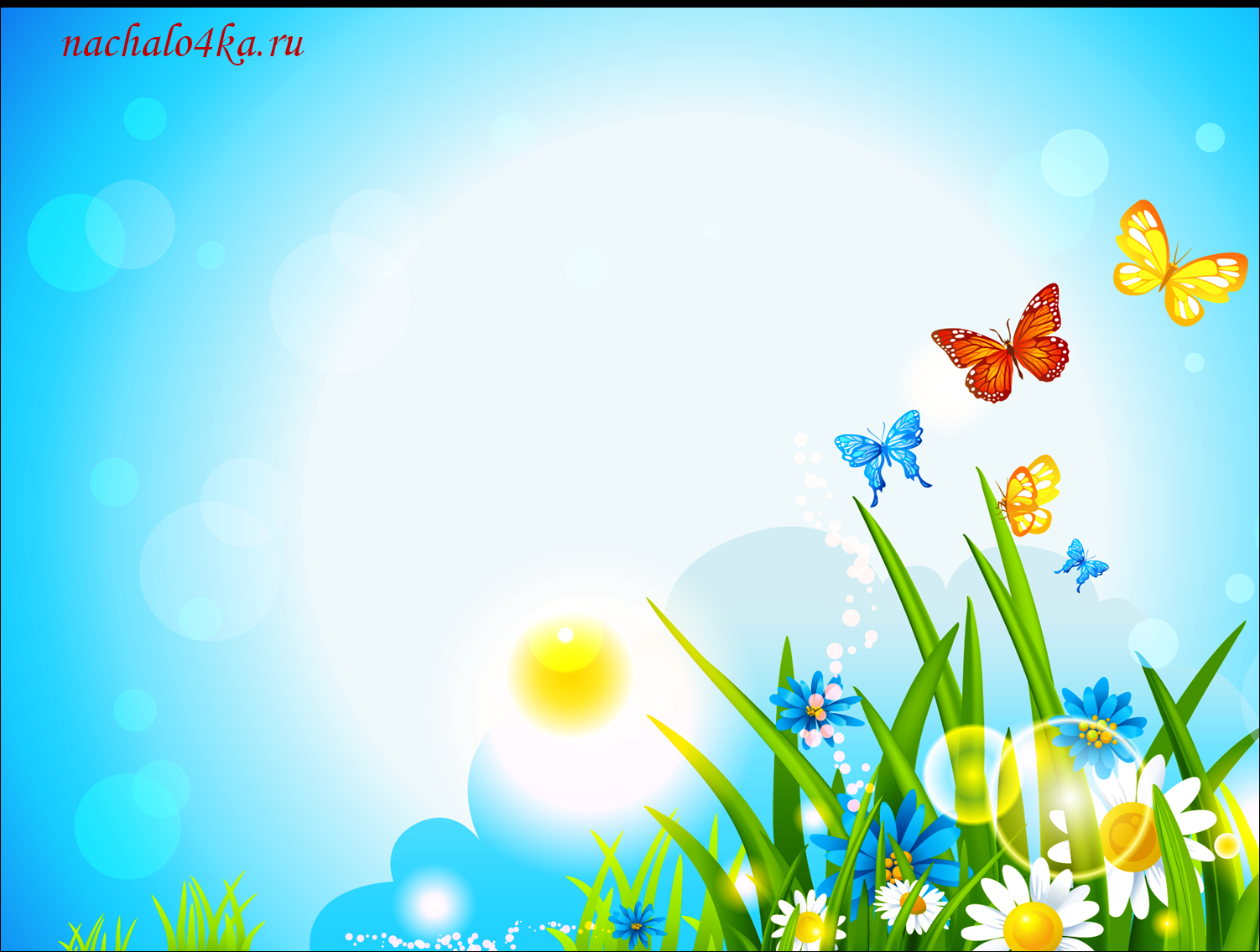 Познавательное развитие
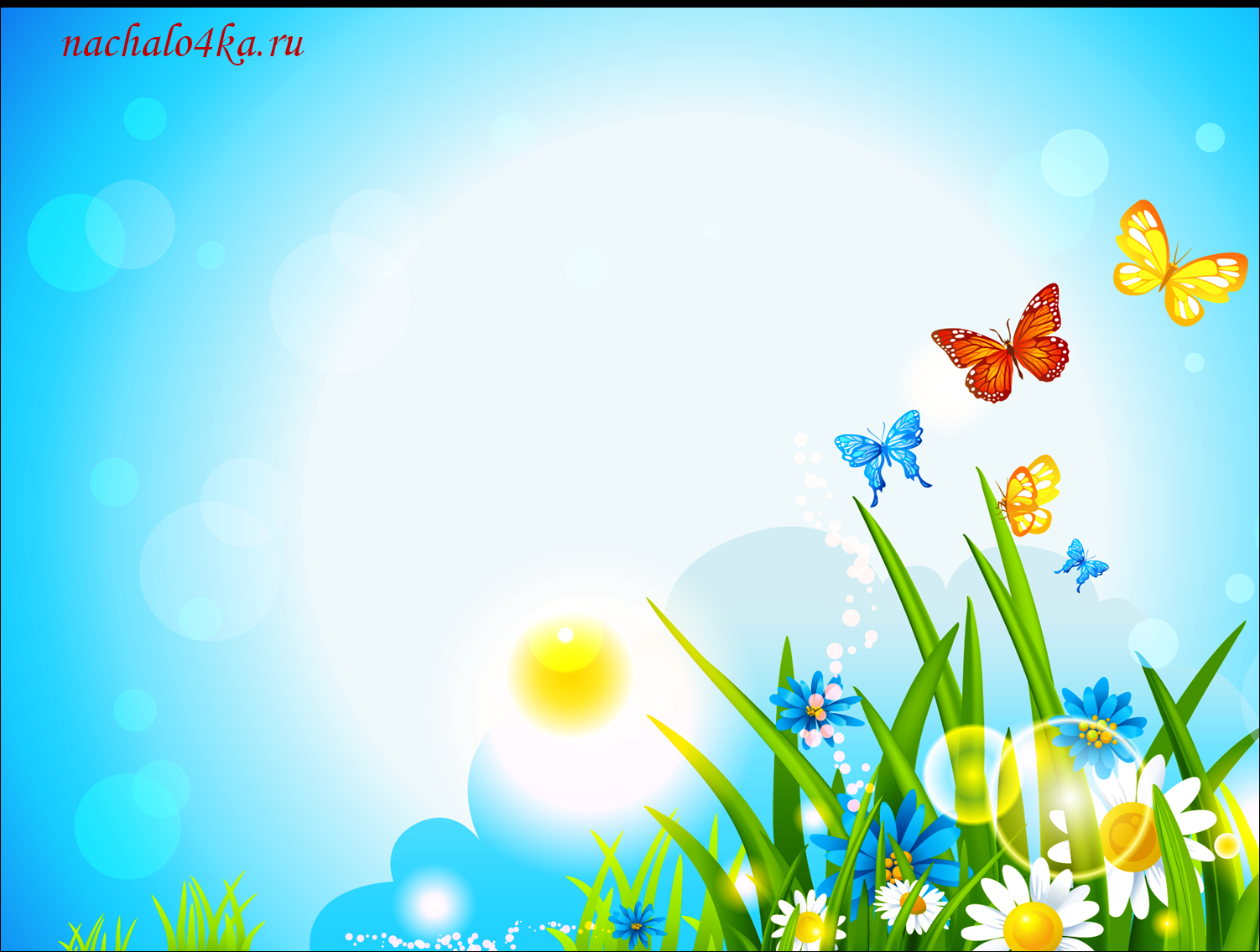 Познавательное развитие
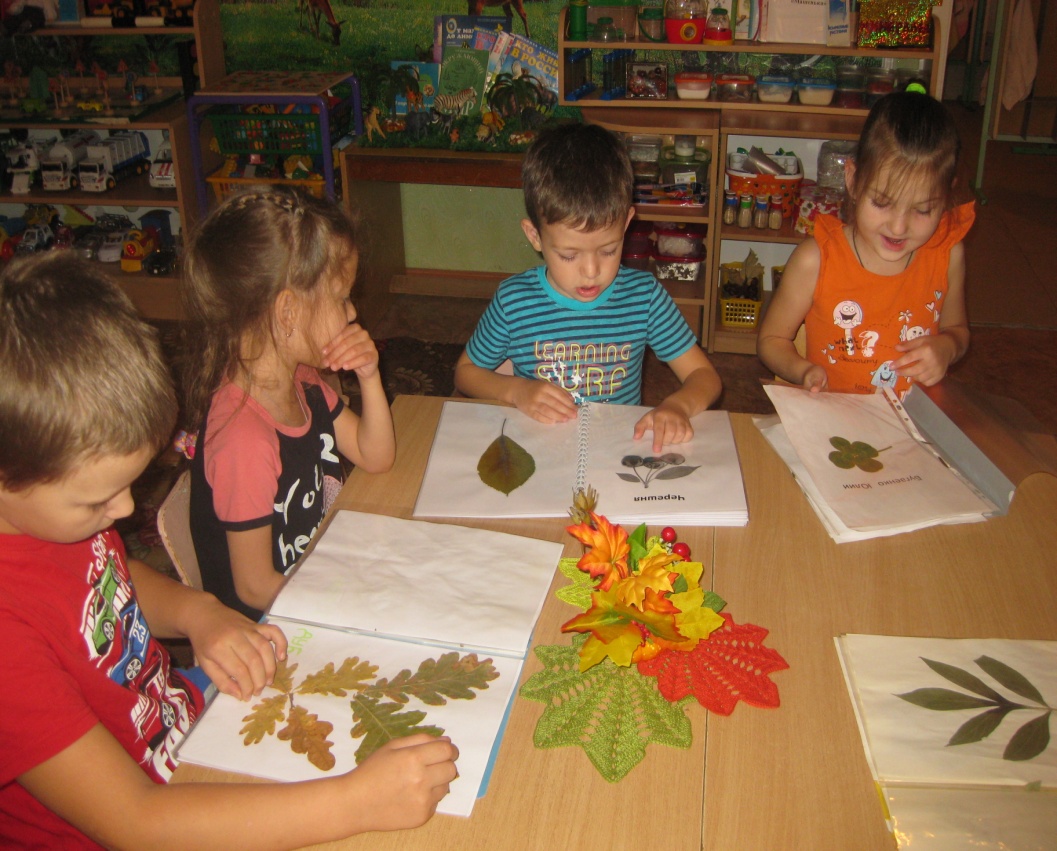 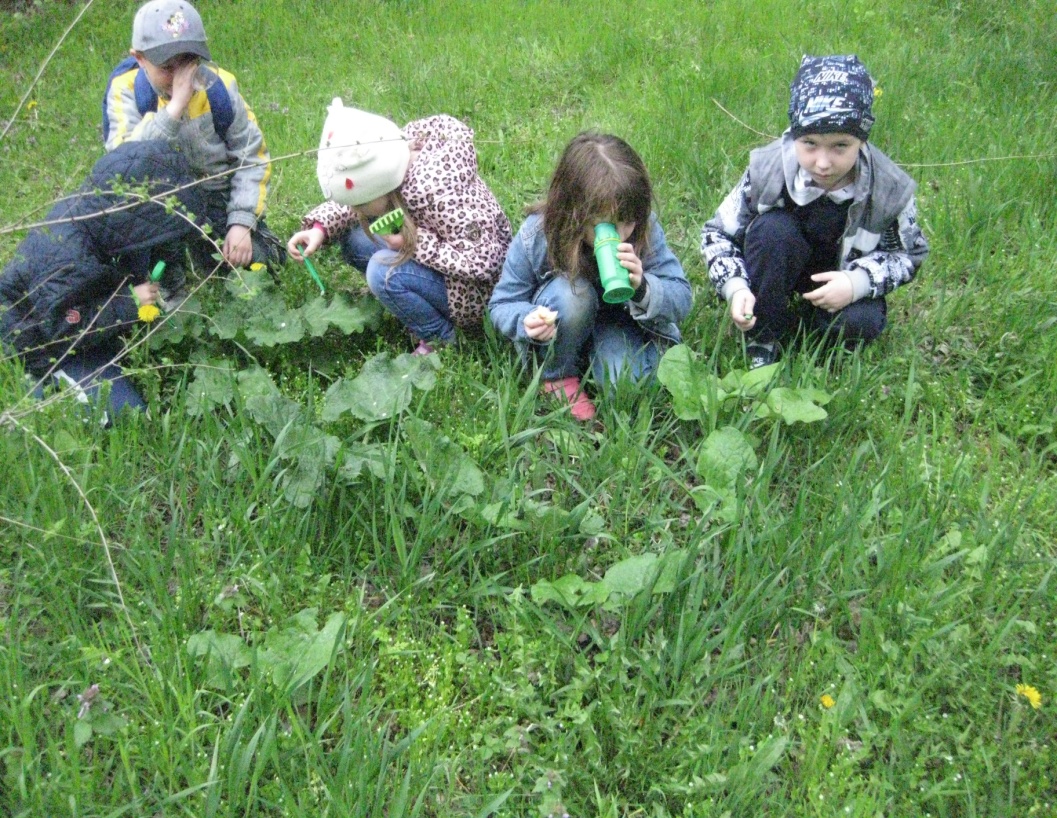 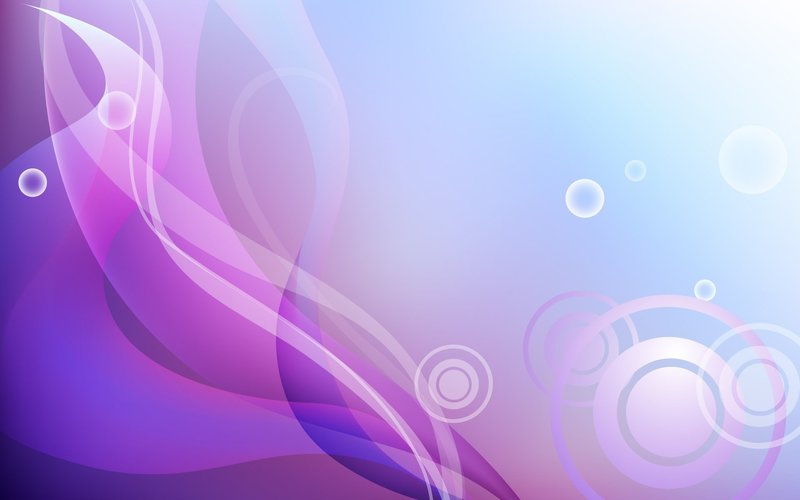 Речевое развитие
Основные задачи поставленные в начале года : 
1. Содействие развитию первичных ценностных представлений. 
2. Овладению литературной речью. 
3. Приобщение к словесному искусству, в том числе развивать художественное восприятие и эстетический вкус. 
4. Развитие творческих способностей ребенка в художественно-речевой, театрализовано-игровой деятельности
 Достигнутые результаты к концу учебного года :
Обогатились детские представления об отечественной и мировой культуре (при помощи художественной литературы, малых форм фоль­клора, театрального искусства), воспитания ценностного отношения к книге.
 Наши воспитанники открыли мир словесного искусства, сформировалось их становление как будущих читателей.
Дети закрепили умения различать стихотворения и прозу, малые формы фольклора, ознакомились с разновидностями детского театра, которые показывали взрослым или  детям ,научились выражать в речи свое отношение к героям и событиям.  
С удовольствием  разыгрывали небольшие сценки по знакомым, собственным сказкам, народным песням. Научились  придумывать и рассказывать сказки, пересказывать короткие сказки и рассказы от лица героя, не искажая их смысла. 
Грамматический строй речи: Владеют достаточным словарным запасом, свободно общаются с педагогом, родителями и сверстниками.   Пересказывают небольшие литературные произведения; по сюжетной картинке.-Употребляют в речи синонимы, антонимы.-Различают понятие «звук», «слог», « слово», «предложение».-Называют  в последовательности слова в предложении, определяют место звука в слове, делают звуковой анализ.
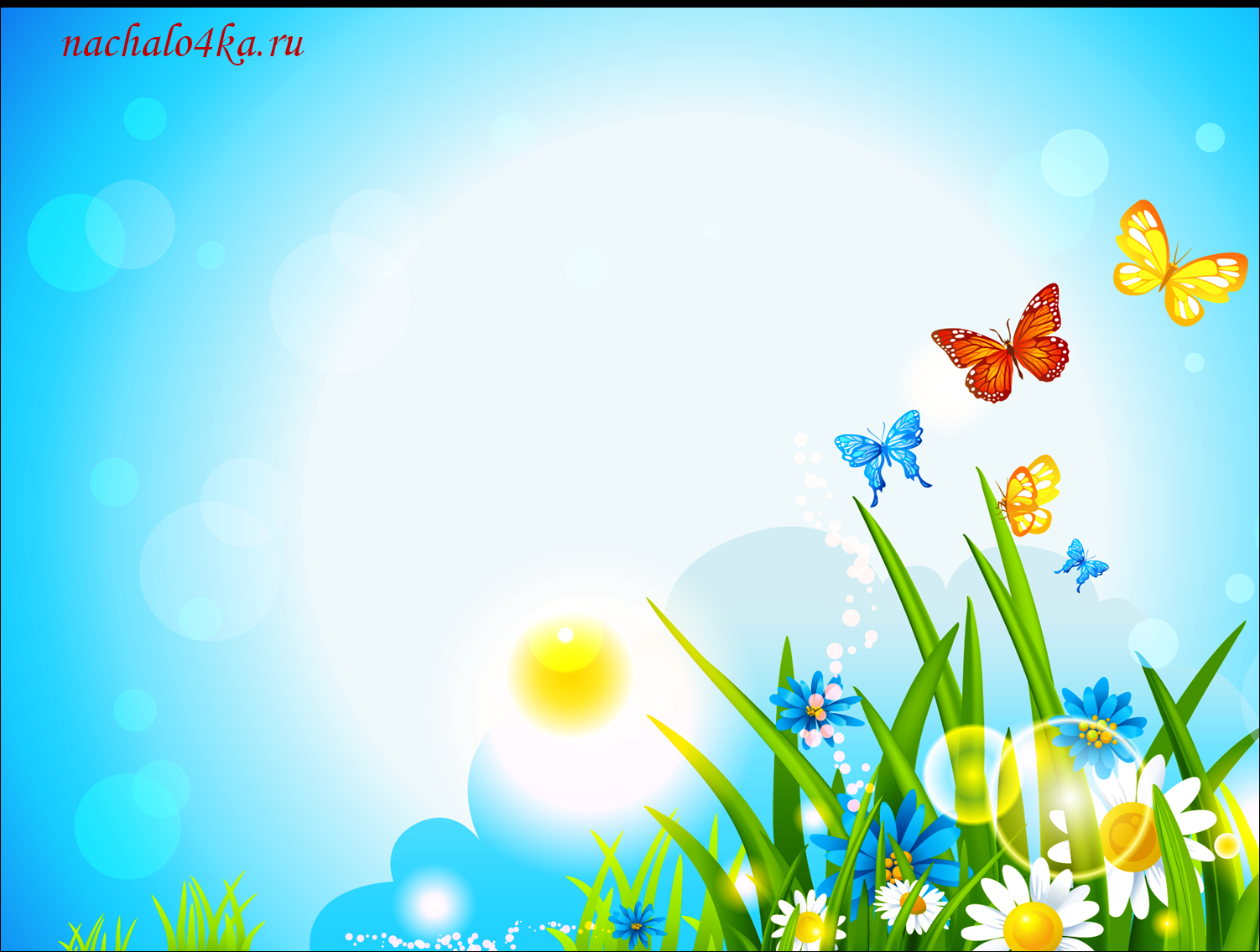 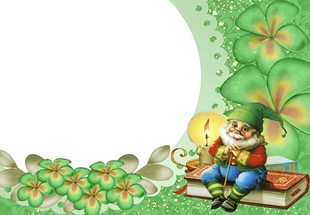 Речевое развитие
Речевое развитие
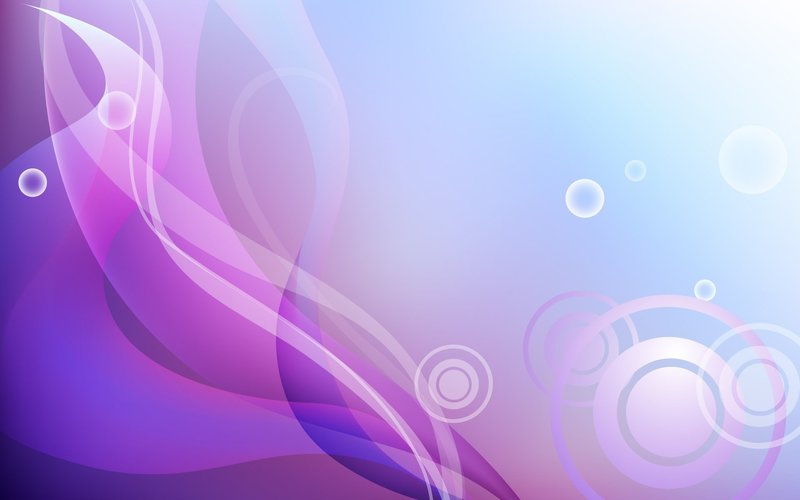 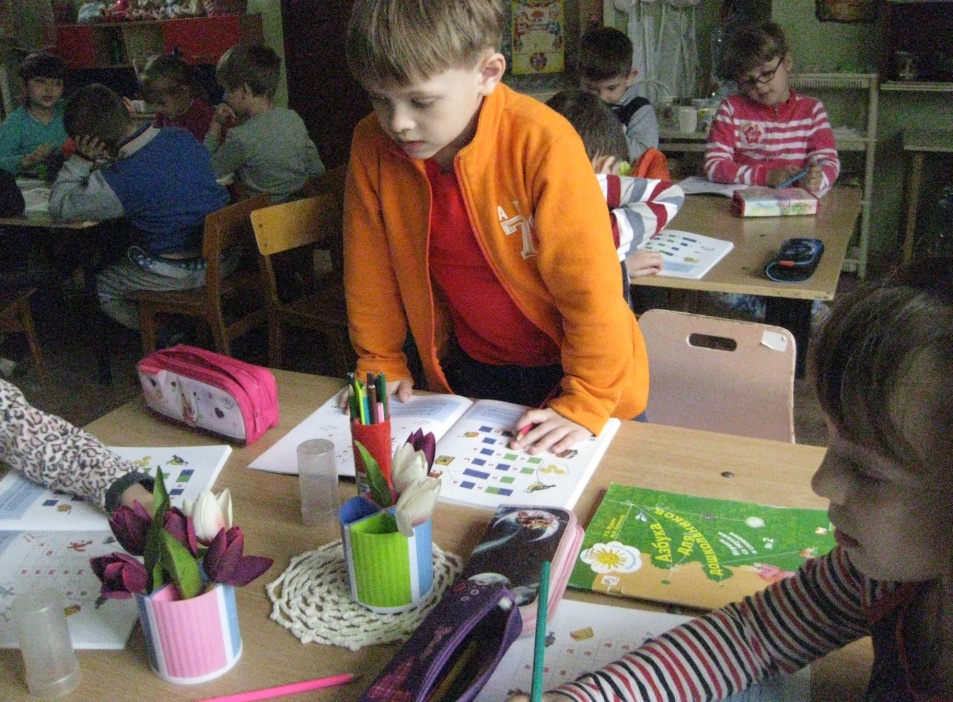 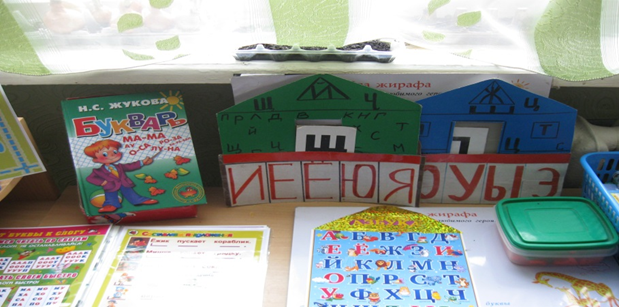 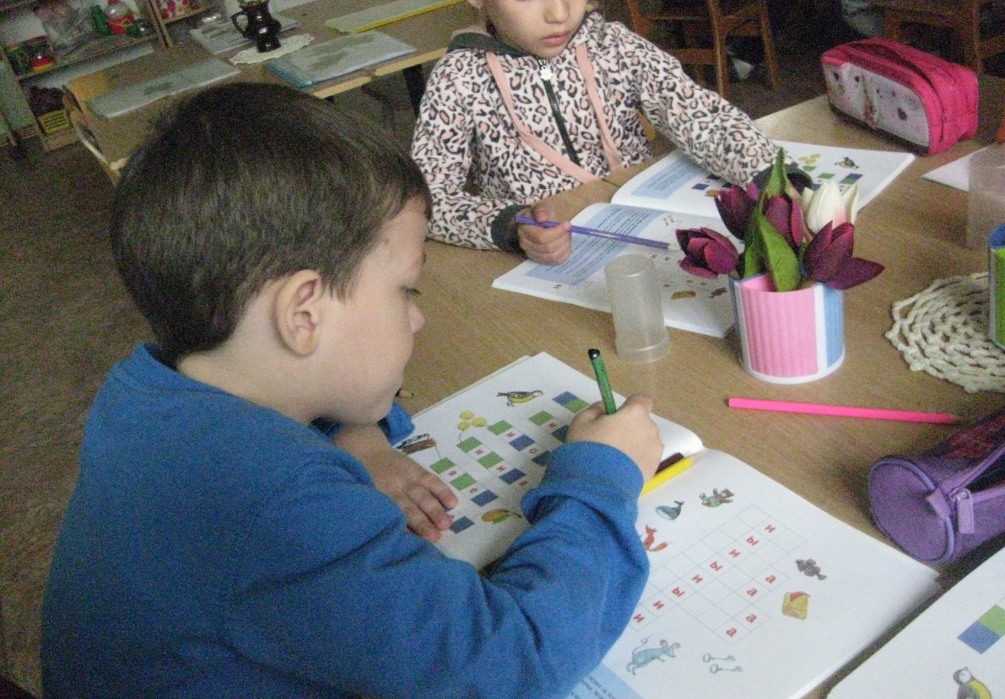 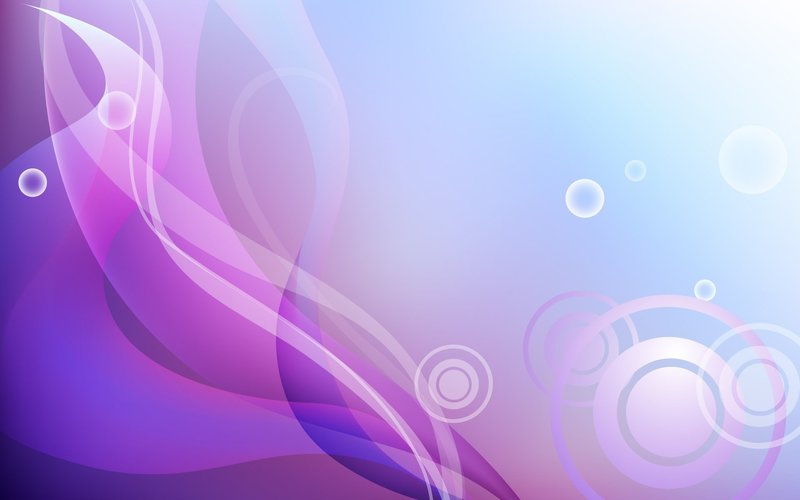 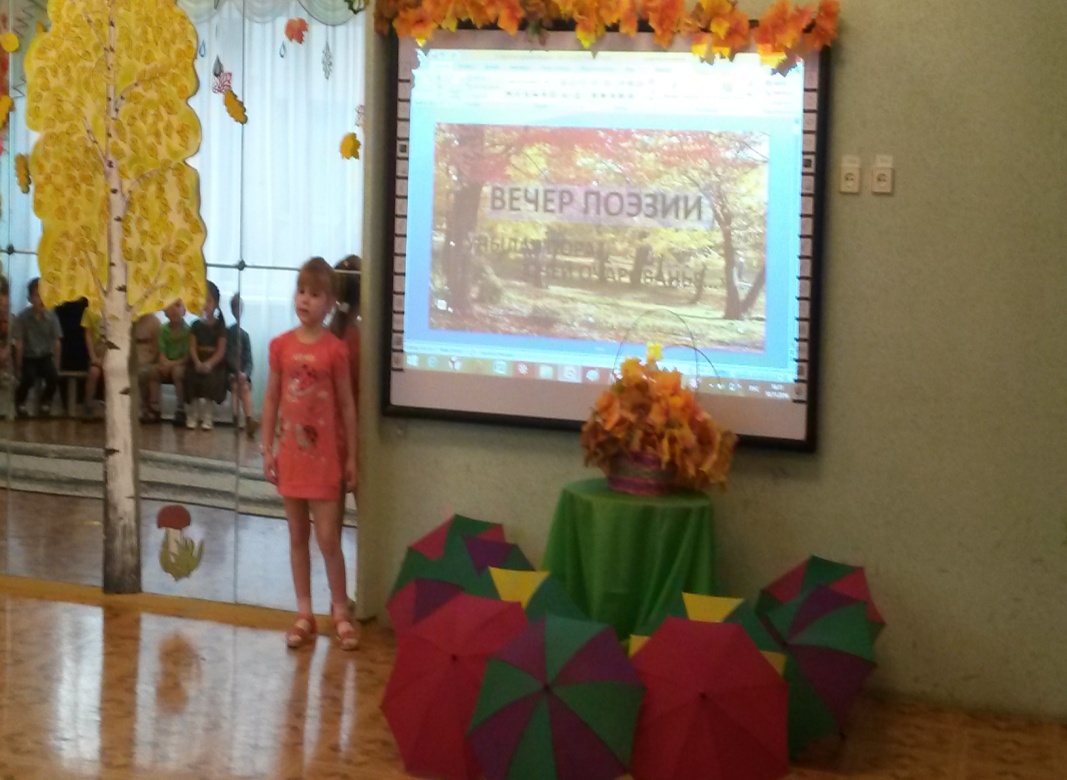 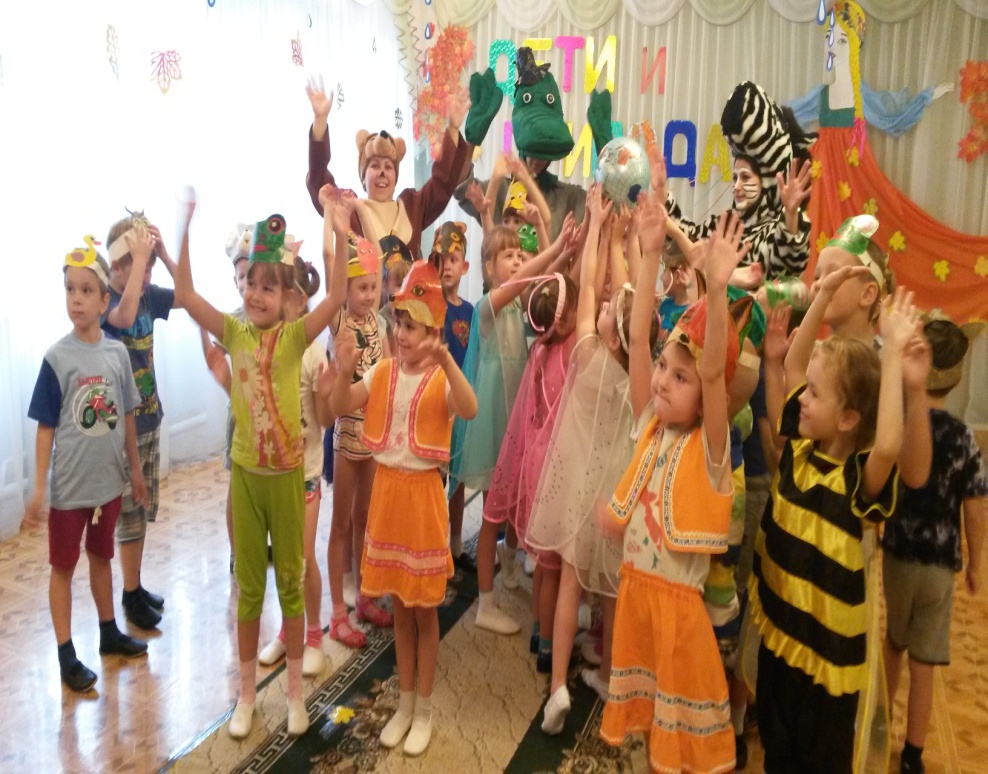 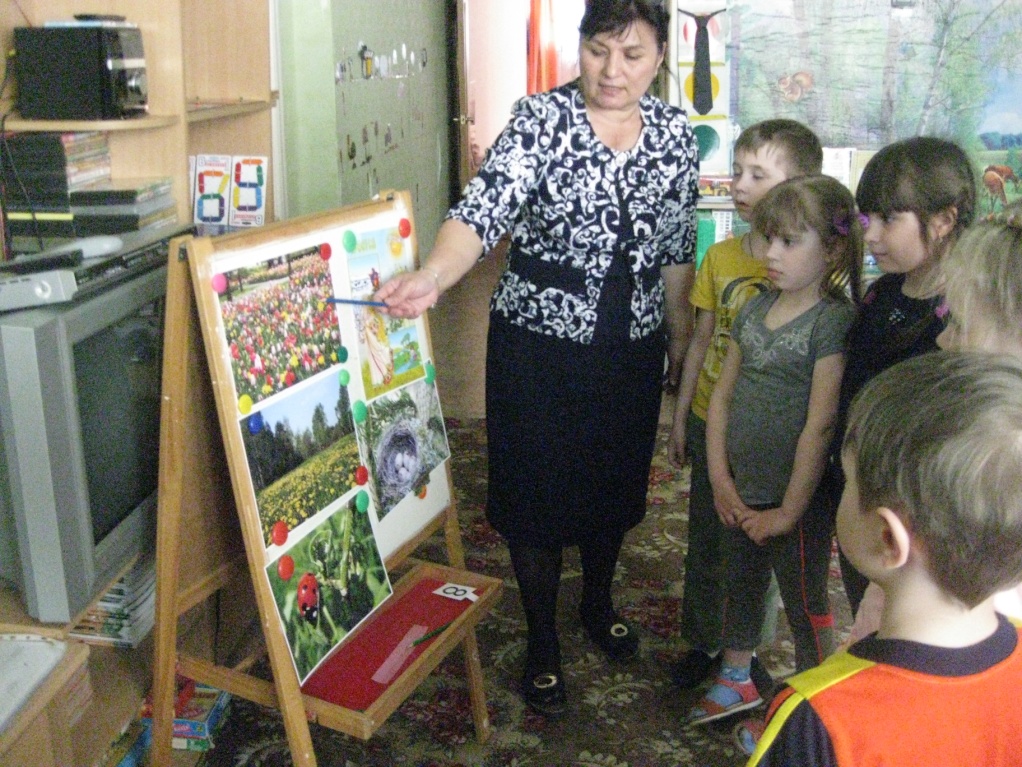 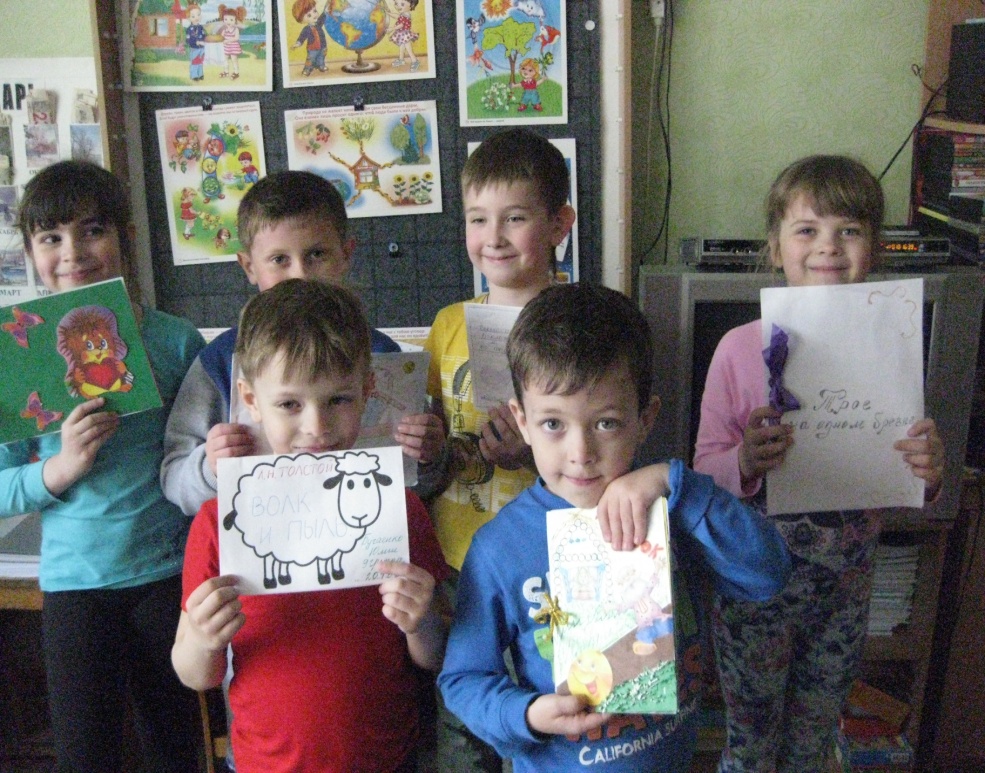 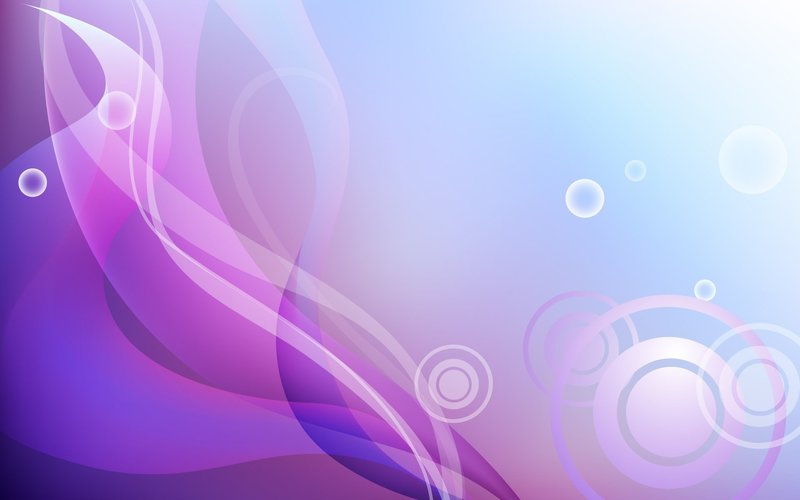 Художественно-эстетическое развитие
Основные задачи поставленные в начале года :
1.Содействие в овладении  продуктивной деятельностью (рисование ,лепка, аппликация ,художественный труд)
2.Развитие детского творчества
3.Приобщение  к изобразительному искусству
4Содействие овладению музыкально-художественной  деятельностью,
приобщение к  музыкальной инструментальной деятельности. 
5.Конструктивно- модельная деятельность.
 Достигнутые результаты к концу учебного года :
«Рисование»:
Умеют  отбирать материалы ,знают и называют контрастные цвета ,научились формулировать замысел, используют изобразительную деятельность в качестве метода  арт-терапии. Научили детей штриховать цветным карандашом, фломастером, мелком, работа щетинной кистью, используя гуашь, мелки, уголь. Научились украшать в декоративном рисовании дети научились рисовать узоры геометрические элементы .
«Аппликация:» Овладели умениями создавать обобщённые образы, составляя их из частей с последовательным наклеиванием, научили строить декоративные композиции на прямоугольнике, умеют пользоваться ножницами, научились резать по прямой линии , перерезать квадрат срезать углы.
«Лепка»: Овладели умениями создавать объёмный образ: ( фигурки человека  ,овощи, фрукты, животные, птицы) научились из целого куска оттягивать детали также научились с помощью стек украшать форму
«Музыка»
Научились умению петь легко ,правильно и четко пропевая слова, передавать  настроение , характер музыки,(весело, живо, радостно, ласково, грустно). 
Овладели умением передавать разное эмоциональное состояние в танце. хороводе, освоили разнообразные танцевальные  движения .
Проявляют оригинальность в придумывании танцев и создании игровых действий . 
Обогатили развитие эмоциональной отзывчивости ,сопереживания в процессе восприятие музыки. Научились различать характер, настроение музыки.
Научились слаженно играть на музыкальных инструмента в оркестре (треугольники, маракасы, ложки, трещотки. т.д.)Знают и узнают музыкальные жанры ( марш, польку, вальс, колыбельную).
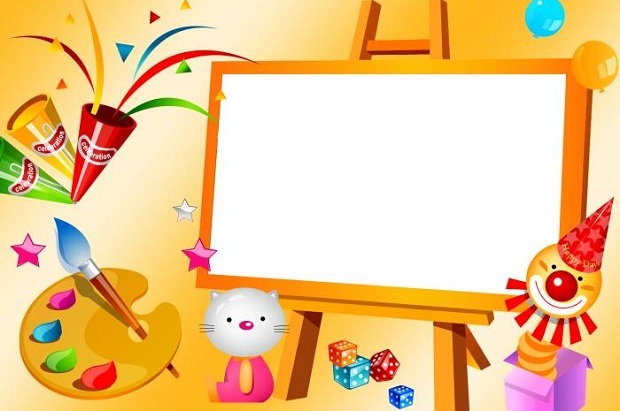 Художественно-эстетическое развитие
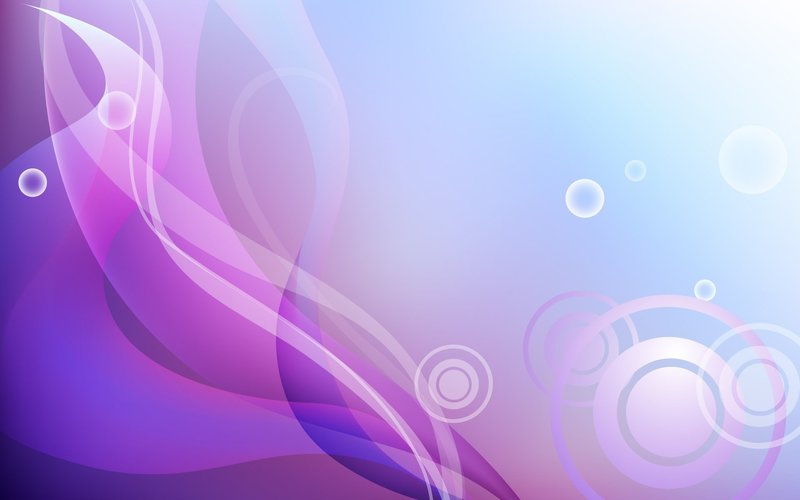 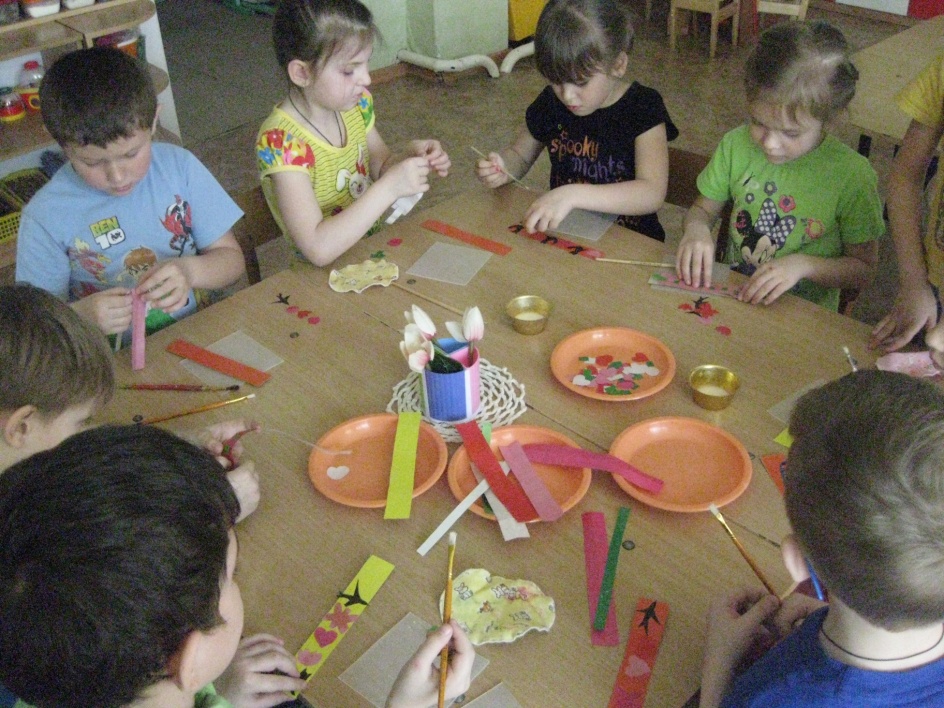 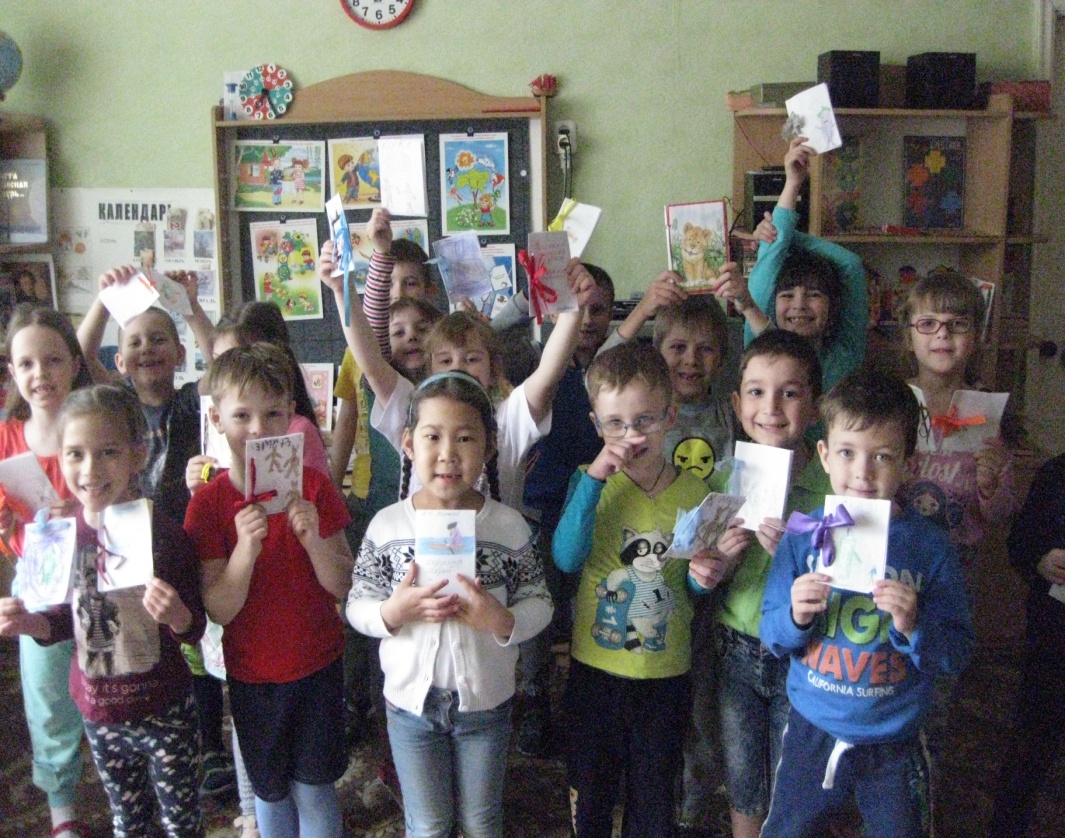 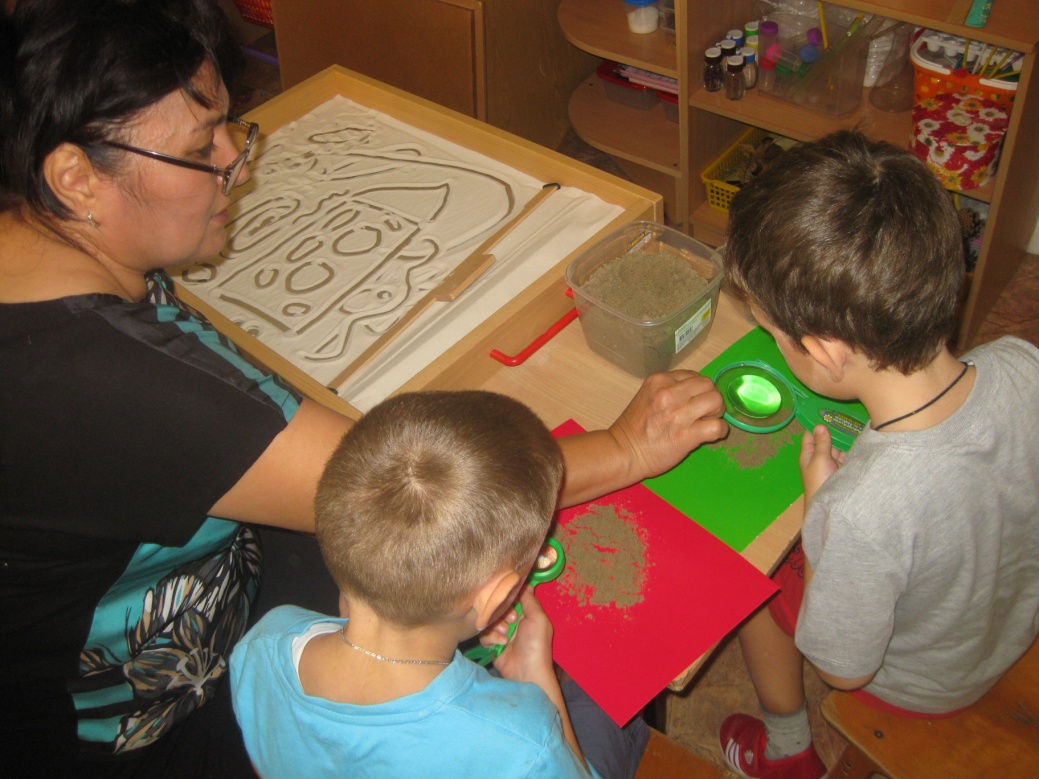 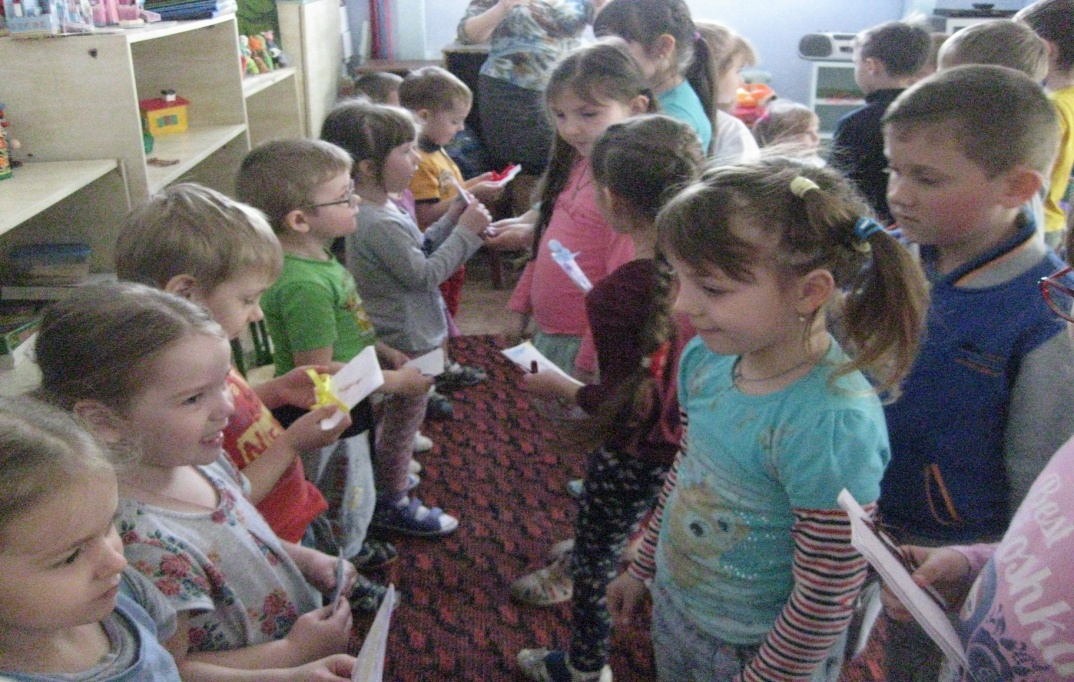 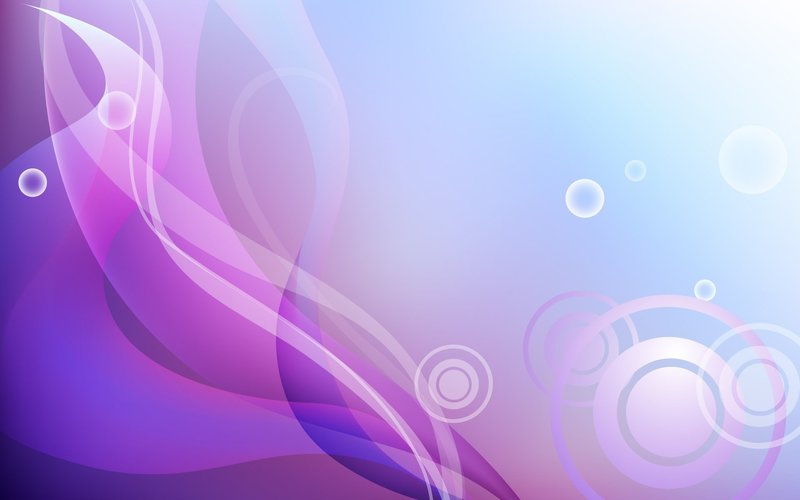 Результаты освоения программы
Что достигнуто:
 Проведенный в начале 2016уч. г. и в конце 2017г мониторинг достижений детьми планируемых итоговых результатов освоения основной общеобразовательной программы «Детский сад – дом радости» Н.М. Крыловой позволяет оценить динамику достижений воспитанников подготовительной группы № 9, эффективность и сбалансированность форм и методов работы . В течение года дети развивались согласно возрасту, изучали программный материал и показали позитив­ную динамику по всем направлениям развития. С детьми систематически проводилась организованная образовательная деятельность в соответствии с ФГОС ДО и утвержденным расписанием непосредственной образовательной деятельности. Поставленные цели достигнуты в процессе осуществления разнообразных видов деятельности: игровой, коммуникативной, трудовой, познавательно-исследовательской, продуктивной, музыкально-художественной, чтения. 
Вывод: Выпускники готовы и хотят учится в школе, у детей сформирована позиция школьника-хочу учиться , чтобы знать и уметь.
В дальнейшем продолжить целенаправленную работу с детьми по всем образовательным направлениям, совершенствовать работу по взаимодействию с родителями, продолжить совершенствование предметно-развивающей среды в группе в соответствии с ФГОС, повысить уровень педагогического мастерства.
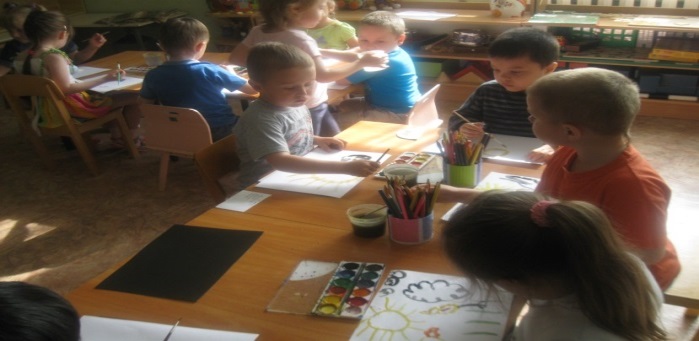 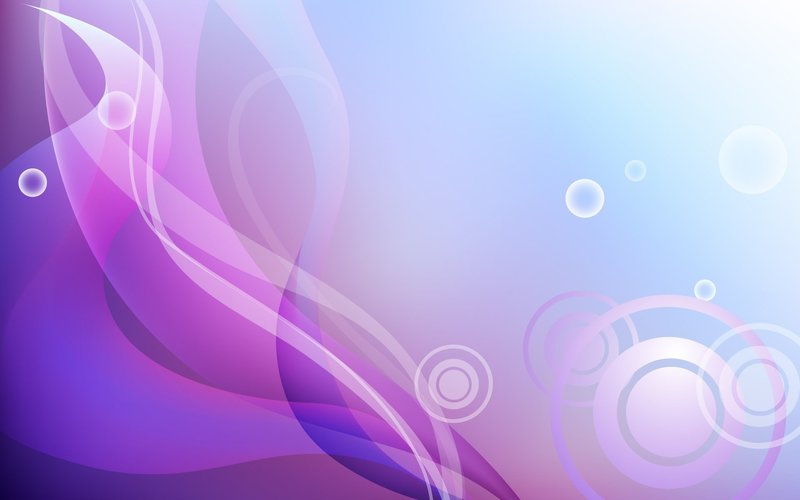 Результаты выполнения программы дополнительного образования
Решение задач речевого развития осуществлялось и через  работу кружка   «Почемучка» (по обучению грамоте). 
По результатам педагогического мониторинга образовательной  области   «Речевое развитие»,  выявили  затруднения  дошкольников  в  развитии фонематического слуха  в процессе овладения нормами звукопроизношения, умения дифференцировать и обобщать гласные и согласные звуки в словах в начале года .
С целью улучшения качества работы    поставили задачу по совершенствованию  звуковой культуры речи  дошкольников  в  процессе  формирования  фонематического слуха , формирование звуковой аналитико-синтетической активности как предпосылки обучения грамоте.
 Работа по воспитанию звуковой культуры речи в течении года осуществлялась  как   в процессе непосредственно образовательной, так и в кружковой деятельности. В работе использовали: дидактические игры  с разнообразным  речевым  материалом (звукоподражательные слова, потешки, поговорки, половицы, чистоговорки, скороговорки, стихотворения, небольшие сказки и рассказы), упражнения, направленные на развитие речевого дыхания, артикуляционного и голосового аппарата  и т. д. Словарная работа  была направлена не только на рас­ширение словаря, но и на углубление его смысла, что помо­гло  овладеть способом выражения содержания слов  и умение  применять усвоенные сло­ва в связной речи.
 Достигнутые результаты к концу учебного года :
 Дети научились определять  место звука в слове (начало, середина, конец), делать звуковой анализ слов,делить двухсложные и трёхсложные слова с открытыми слогами, употреблять наречия,   согласовывать слова в предложениях: существительные с числительными; прилагательные с существительными, совершенствовали умение образовывать однокоренные слова,  правильно строить сложноподчинённые предложения, совершенствовали диалогическую и монологическую формы, Большинство детей знакомы с алфавитом, обладают навыками чтения.
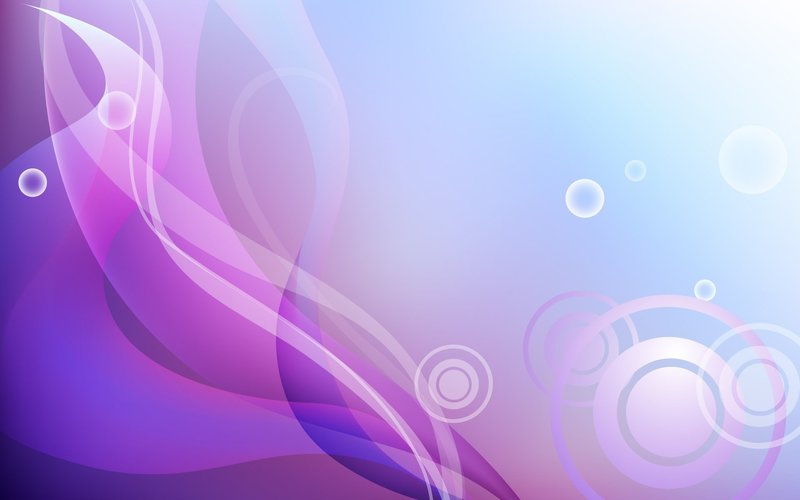 МОНИТОРИНГ    УСВОЕНИЯ  ОБУЧАЮЩЕГО  МАТЕРИАЛА
Сравнительный анализ
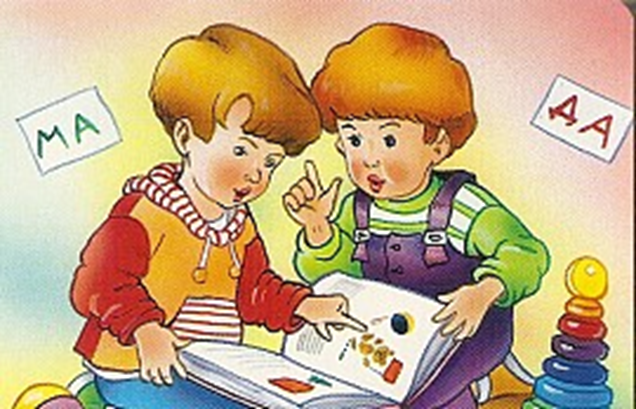 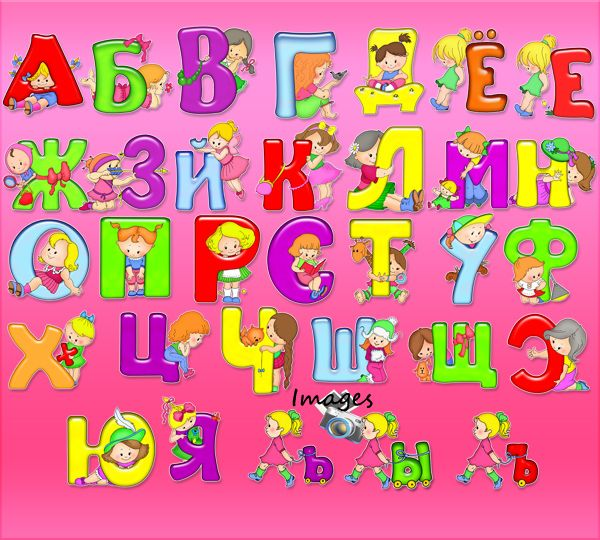 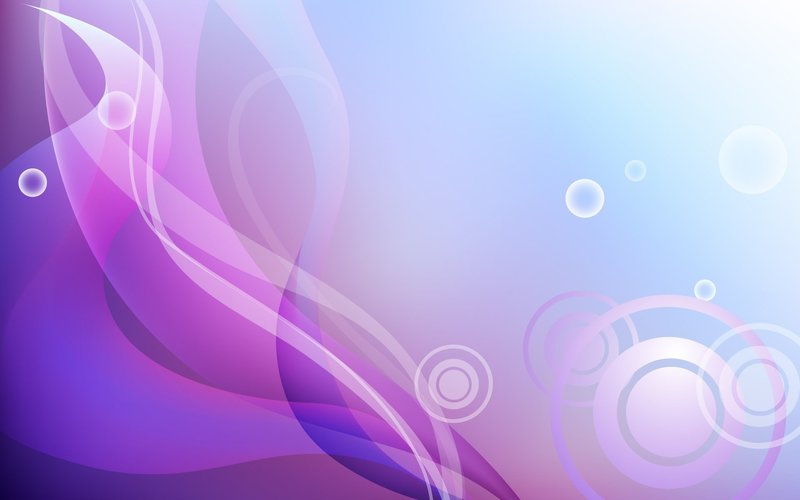 Обновление предметно-пространственной среды
Игровое оборудование периодически сменяется согласно сезону, теме и потребностям детей.  Например, в центре сюжетно-ролевых игр ,появляются различные атрибуты, которые способствуют обогащению или развитию нового сюжета игры (так сюжетно - ролевая игра «Магазин овощей и фруктов» вызвала у детей желание развернуть сюжет игры «Кафе» «Повара». Для развития творческого замысла в игре у девочек предметы женской одежды, украшения, кружевные накидки, банты, сумочки, зонтики и т. п
Однако, оценивая состояние наполняемости и организации  среды для сюжетно ролевых игр переоборудовали«Больницу», «Парикмахерскую», «Магазин» 
Организация предметно-развивающей среды в группе построена в соответствии с возрастными и гендерными (для мальчиков ) особенностями воспитанников. В этом  году дополнили:детали военной формы, предметы обмундирования , разнообразные технические игрушки. Наборы спецтранспорта, наборы машин:  разные виды транспорта(легковой, грузовой, пассажирский, наземный)   
Создан «Центр воды и песка», «Мир минералов» , приобретен  конструктор типа «Лего»,, центры активности с учетом возрастных особенностей  дошкольников и задач ,стоящих в учебном плане 2016-2017г.
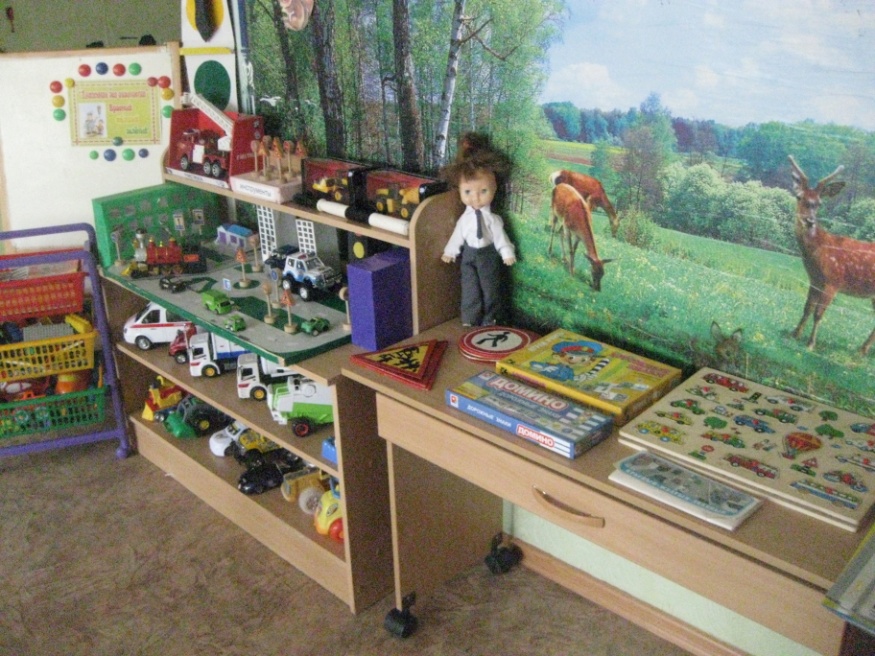 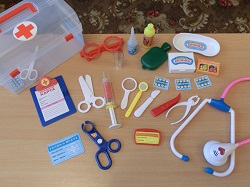 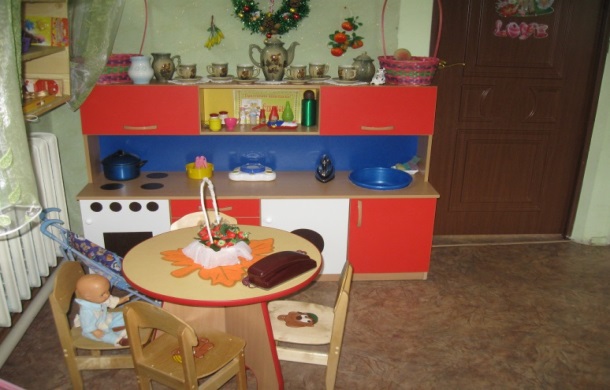 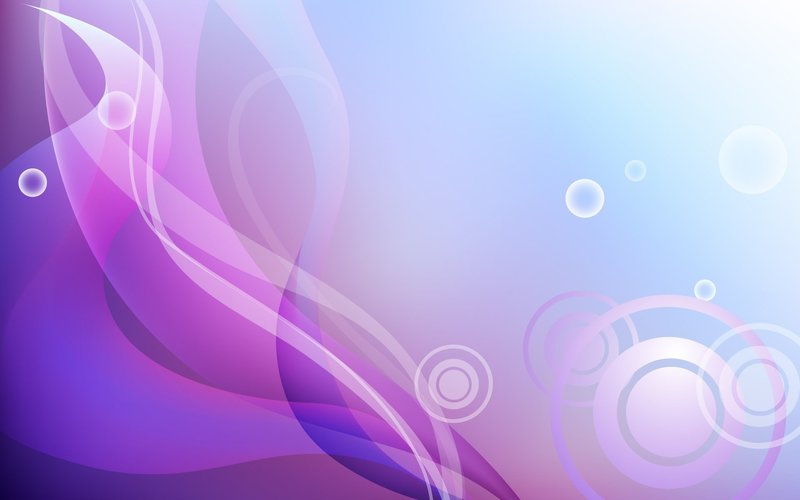 Уголок «Умники и Умницы»
Создан для самостоятельной учебной деятельности детей и оснащен необходимым материалом, способствующим овладению чтением, математикой : буквари, печатные буквы, слова, таблицы, книги с крупным шрифтом, пособие с цифрами , две магнитных доски с буквами ,сделанные своими руками: «Домики гласных» ,звуковые схемы, фишки, карточки для игры «Живое слово», модели для звукового анализа, настольно-печатные игры и т.д.
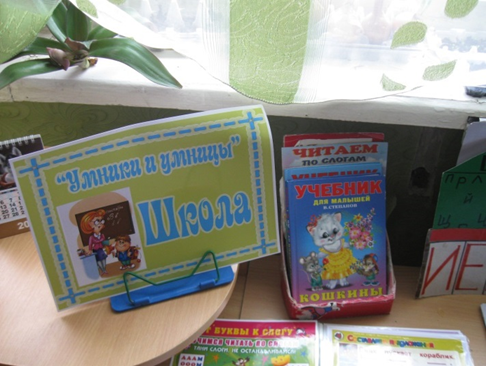 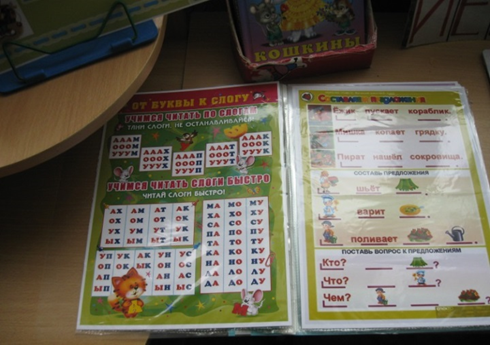 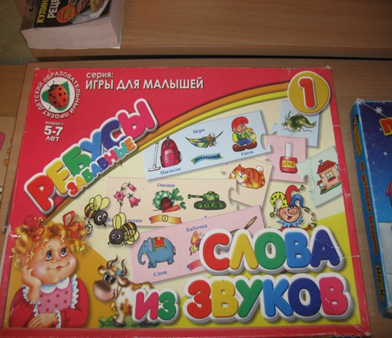 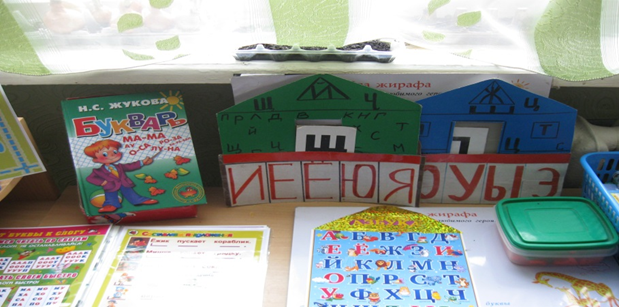 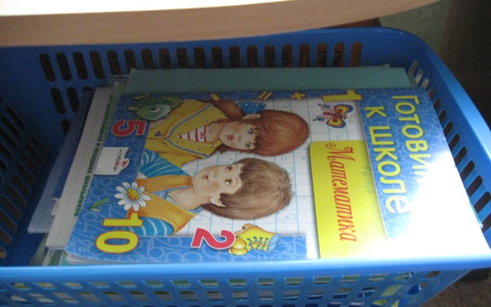 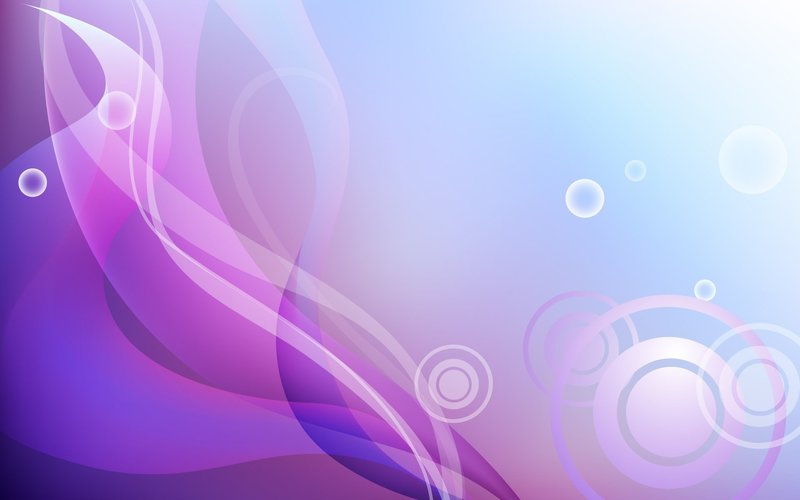 Вывод: 
Таким образом, в результате обновления развивающей предметно-пространственной среды в подготовительной группе, созданной с учетом ФГОС ДО,  появилась возможность эффективно развивать индивидуальность каждого ребенка с учетом его склонностей, интересов, уровня активности.
Задача оснащения развивающей предметно - пространственной среды  группы остается одной из главных. В группе необходимо продолжать расширять, обновлять уголки, зону сюжетно-ролевых игр, пополнять дидактические и развивающие игры в соответствии с ФГОС ДО .
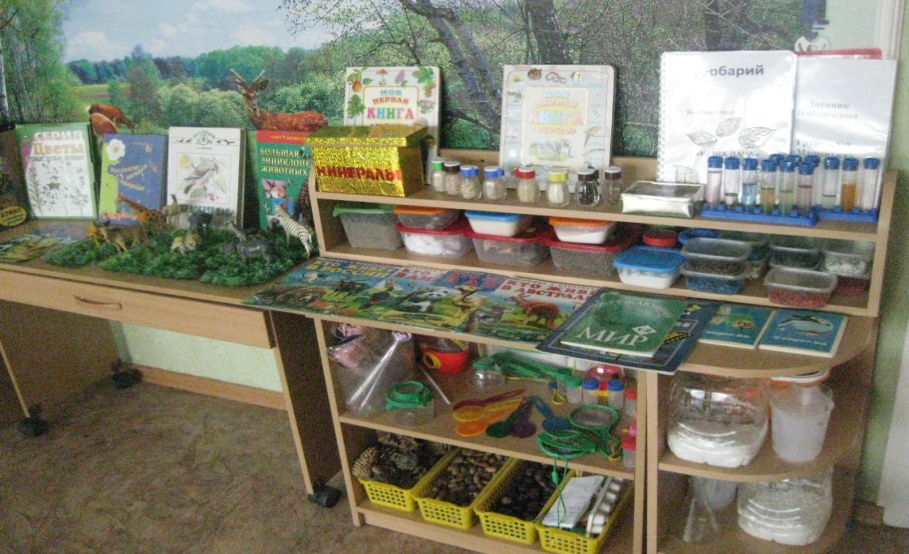 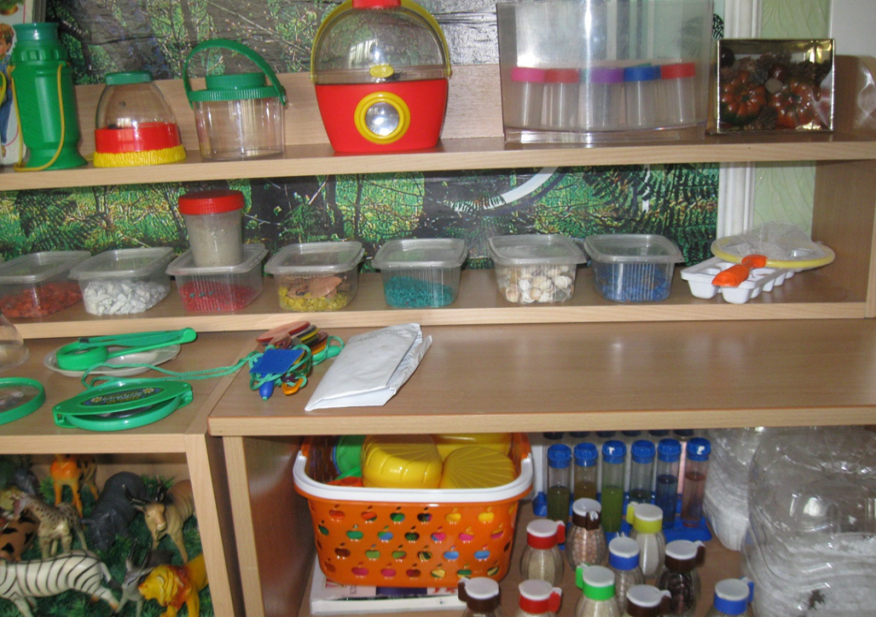 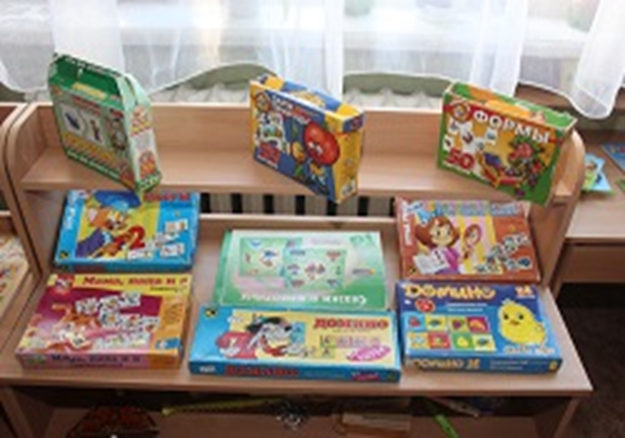 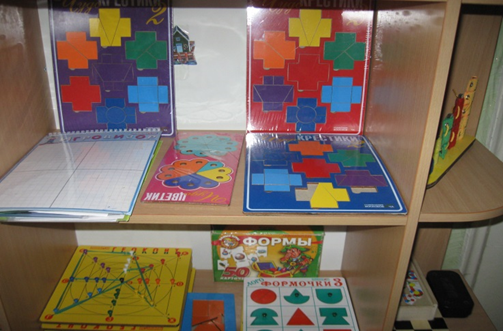 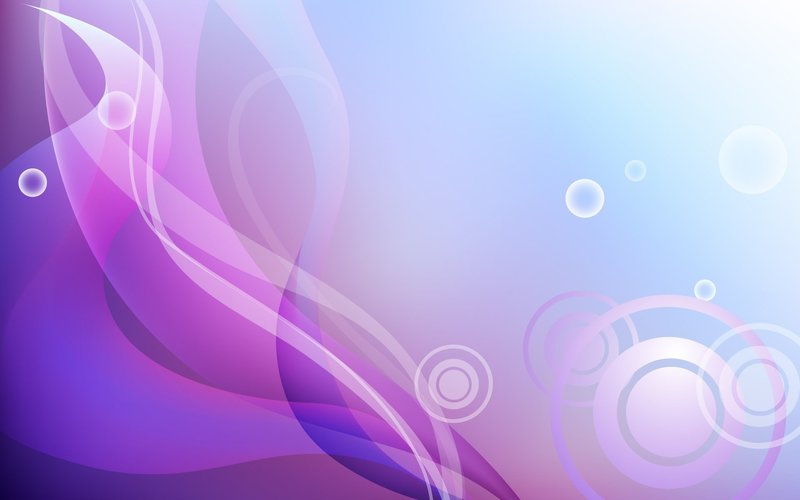 Новые инновационные формы взаимодействия с родителями
  Информирование родителей о ходе образовательного процесса: 
индивидуальные и групповые консультации, родительские собрания, оформление информационных стендов, организация выставок детского творчества, приглашение родителей на детские концерты и праздники, создание памяток и брошюр, переписка по электронной почте и социальные сети.
Образование родителей: проведение мастер-классов, тренингов, создание библиотеки, размещение консультаций и рекомендаций на сайте ДОУ.
Совместная деятельность: привлечение родителей к организации конкурсов,презентаций,  к участию 
в детской исследовательской и проектной деятельности.
Работаетсайт группы. Где родители (законные представители) могут оставить свои пожелания и предложения в гостевой книге, общаться на форуме, задавать интересующие вопросы и получать ответы. Родители принимали активное участие жизни группы.
В соответствии с годовым планом работы проводились общие и групповые родительские собрания. Систематически внутри группы для родителей оформлялись стенгазеты и коллективные работы, выпускались информационные листки, оформлялись папки-передвижки для педагогического просвещения родителей по различным областям развития детей.
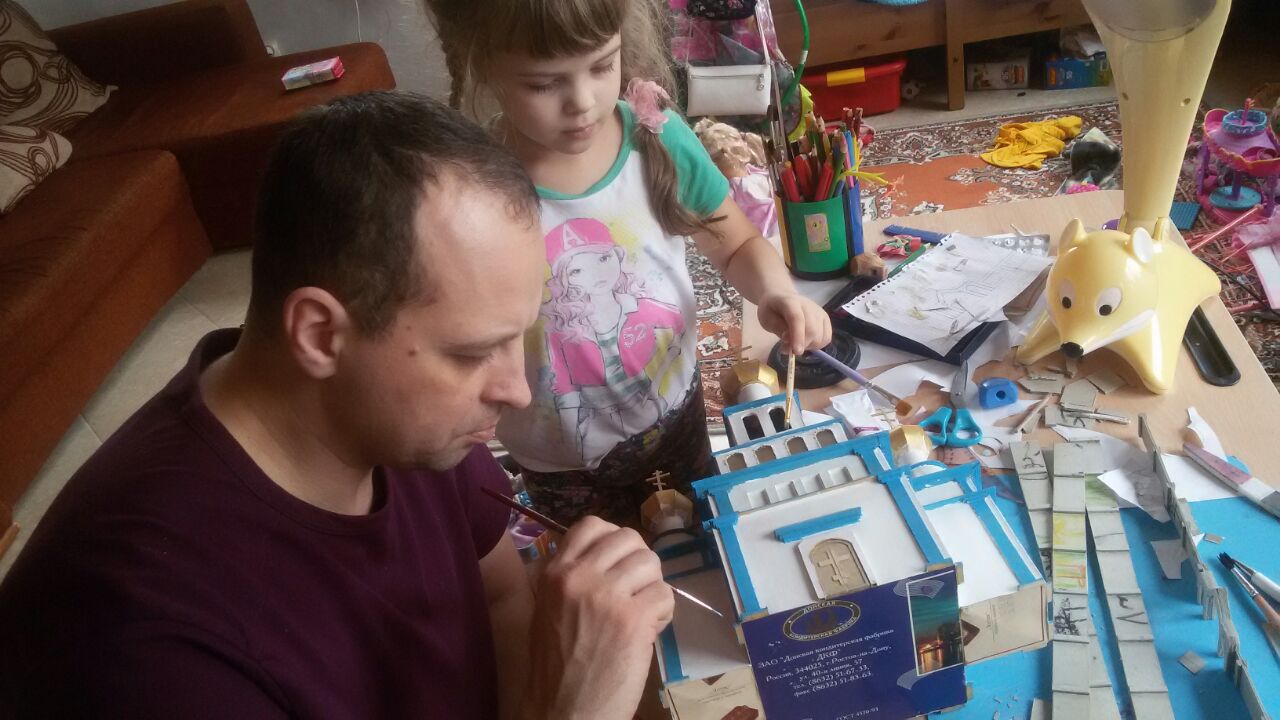 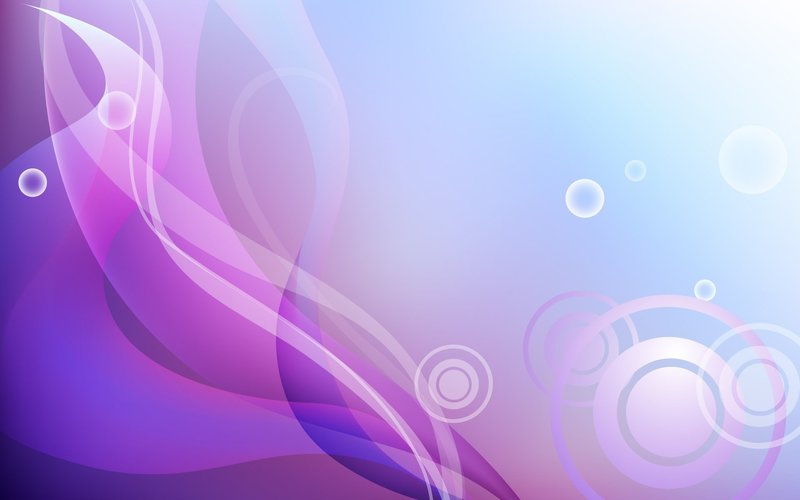 На протяжении учебного года детям и родителям была представлена возможность поучаствовать в разнообразных проектах: « «День Матери», «Осенние приключения», «Широка Масленица» , «Чтобы не было беды-дети это знать должны!», «Книжкина неделя», «Неделя  безопасности» , «Космические сказки» ,которые были наиболее яркие запоминающиеся: 
     Например, родители совместно с воспитателями создали к проекту « День Победы» мини -музей «Памяти героев  ВОВ», выставку поделок  родителей и детей: « Дню Победы посвящается»,приняли активное участие в районных выставках.
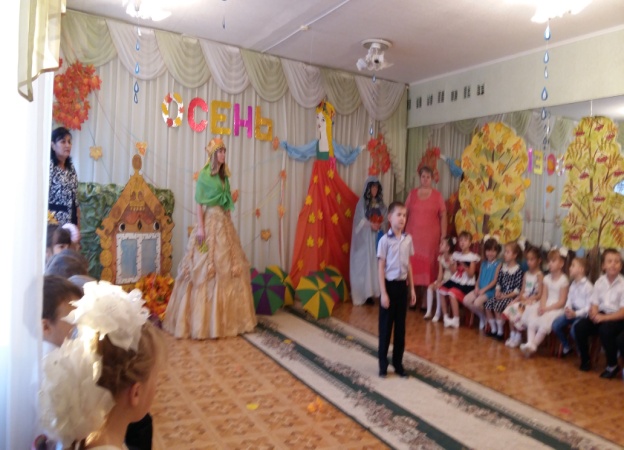 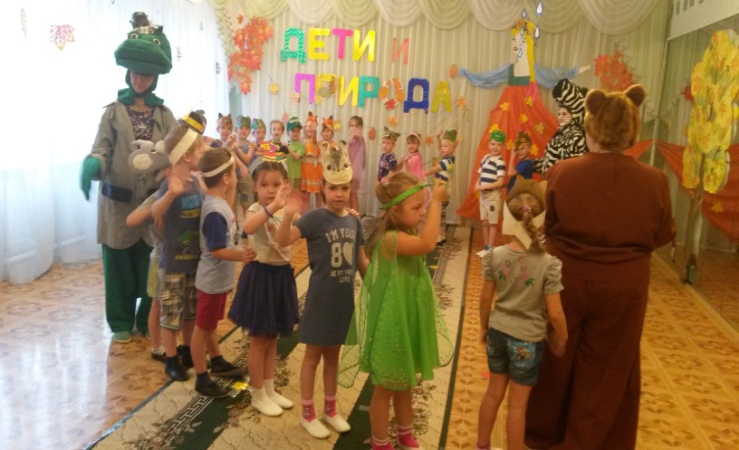 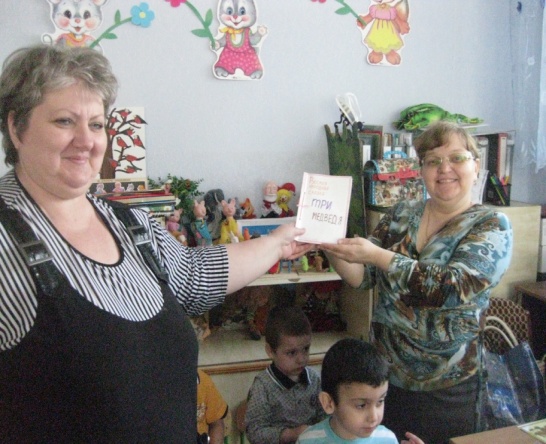 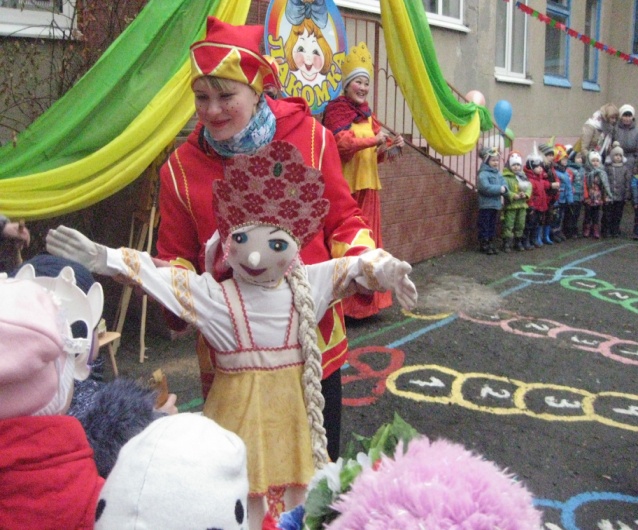 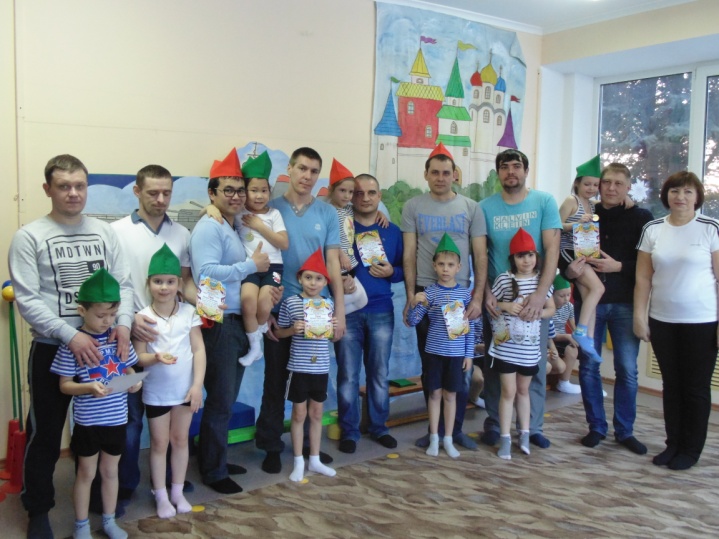 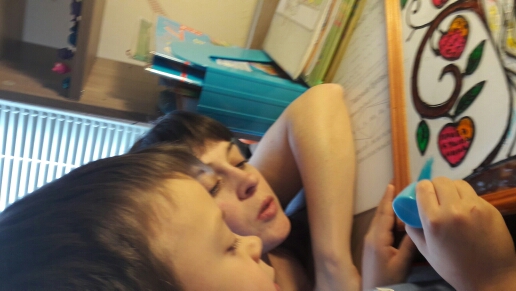 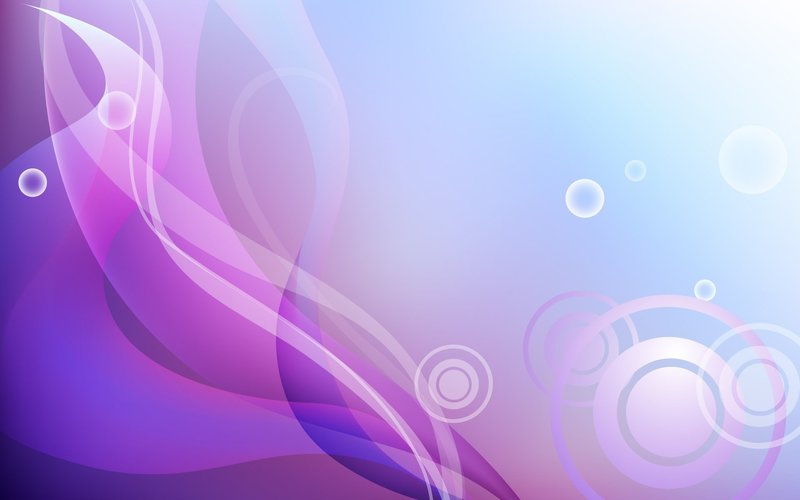 Проект ко дню защитника Отечества (в свете декадника с 13 по 23 февраля 2017)
Цель: Воспитание нравственности и патриотизма.
Задачи: Вызвать интерес к военной истории нашей Родины, армии. Воспитывать уважение и гордость к защитникам Отечества
Проект «Масленичная неделя» . 
Цель: Приобщить детей и родителей к празднованию русского традиционного праздника, народным истокам.
Проект: «Мамы разные нужны, мамы всякие важны» . В свете декадника 01 .03.17.  – 07.03.17.
Цель: Сформировать осознанное понимание значимости матерей в жизни ребенка, семьи, общества. Воспитали заботливое, внимательное отношение к маме.
Проект «Путешествие по книжкиной неделе» . (с 24.03.2017– 30.03.2017.) Конкурс «Книжки –малышки» 
Проект ко дню космонавтики. Тема: «Космические сказки» ( 03.04.17г. – 12.04.17).
Цель проекта: формирование  у  детей старшего дошкольного возраста представлений о космическом       
пространстве, Солнечной системе и ее планетах, освоении космоса .людьми.
Проект  - «День Победы» В свете декадника     24.04.17. - 08.05.17г
Цель: Научить гордиться воинами, защищавшими нашу Родину в разные периоды ее истории.
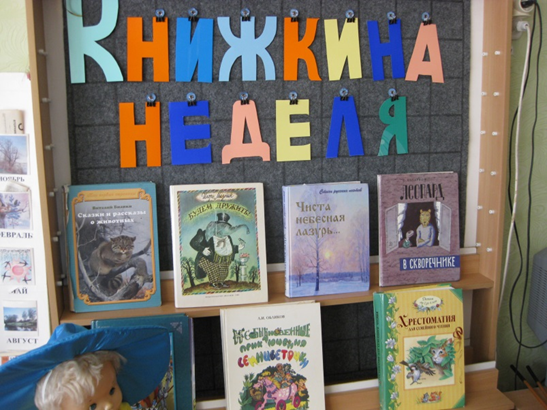 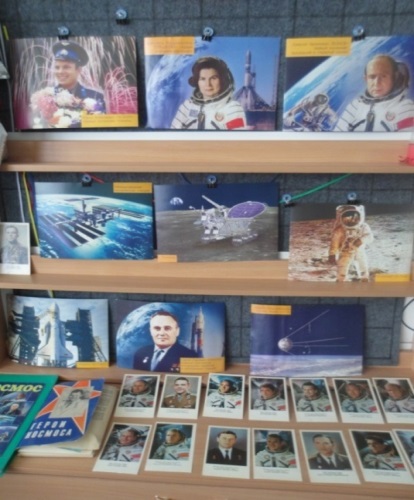 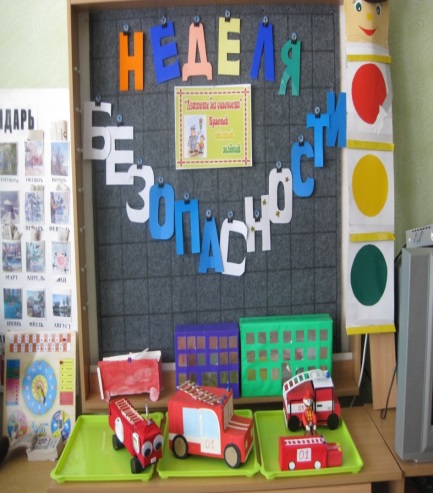 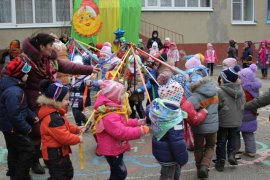 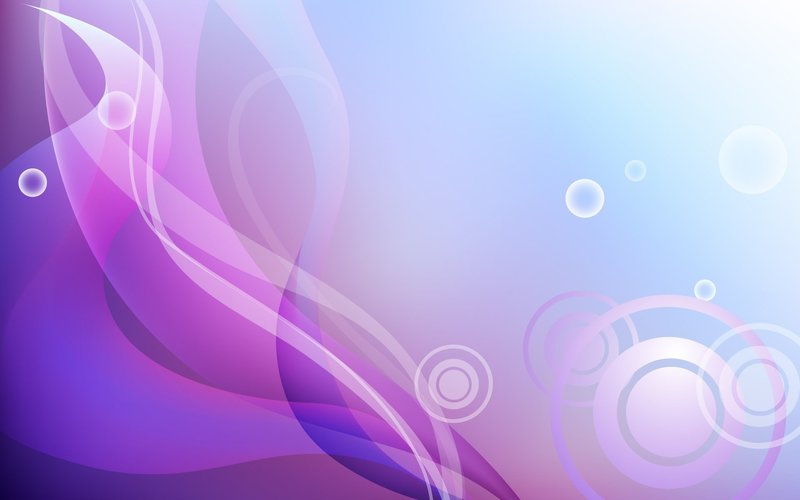 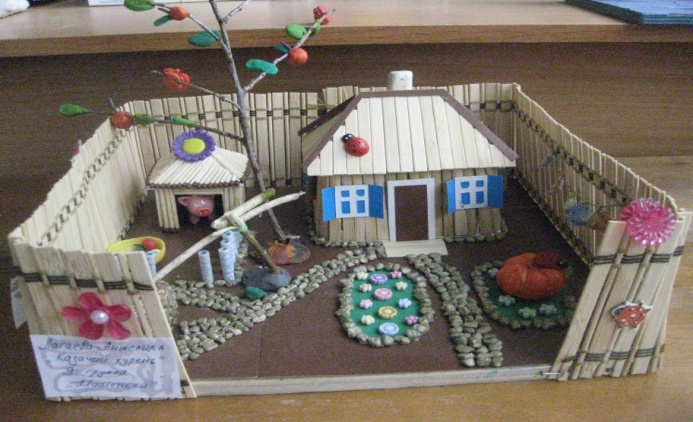 Участие родителей 
в районных выставках
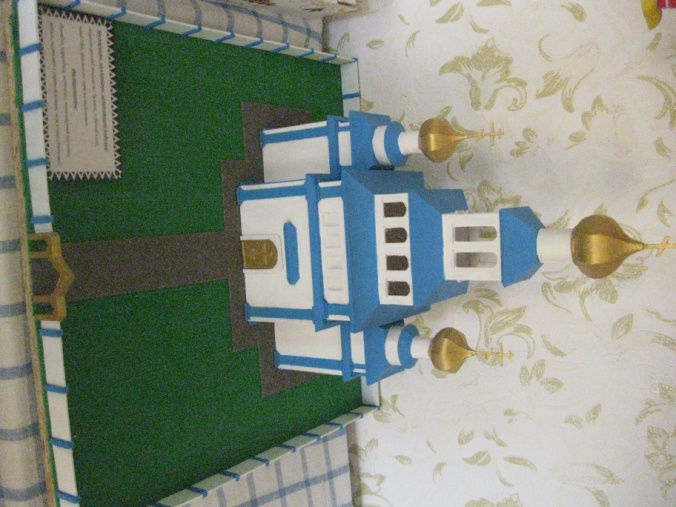 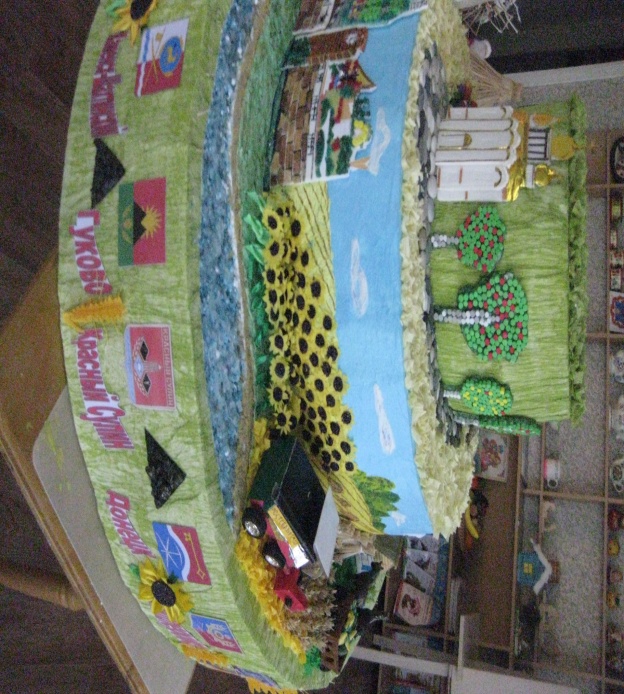 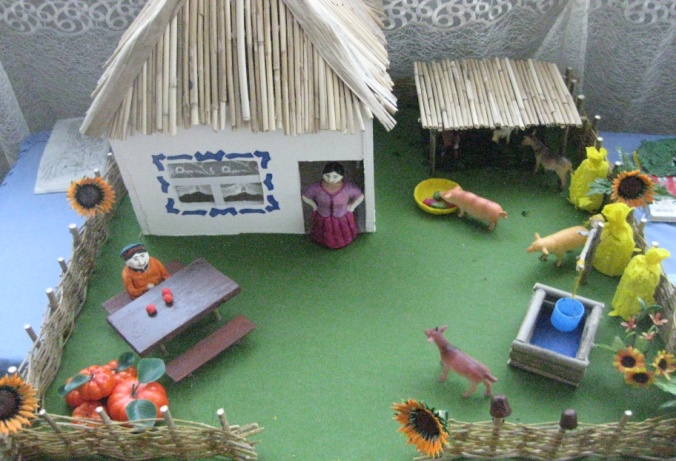 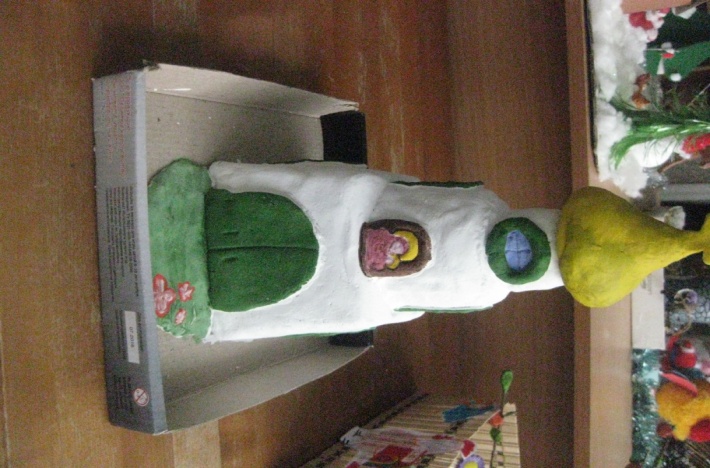 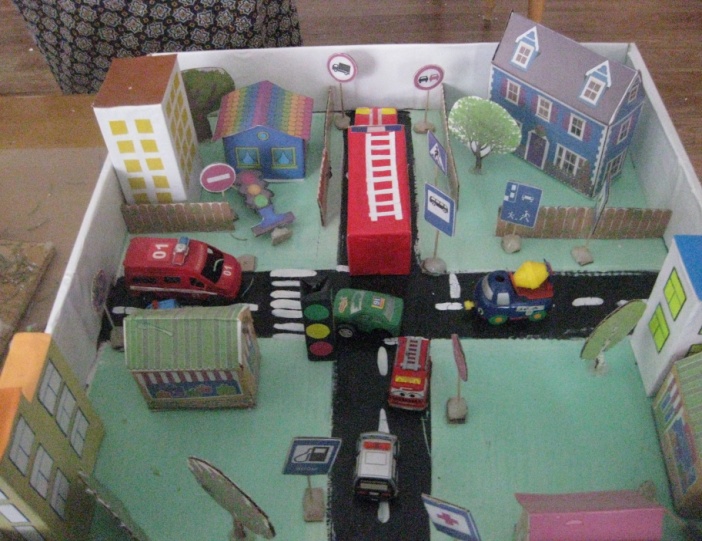 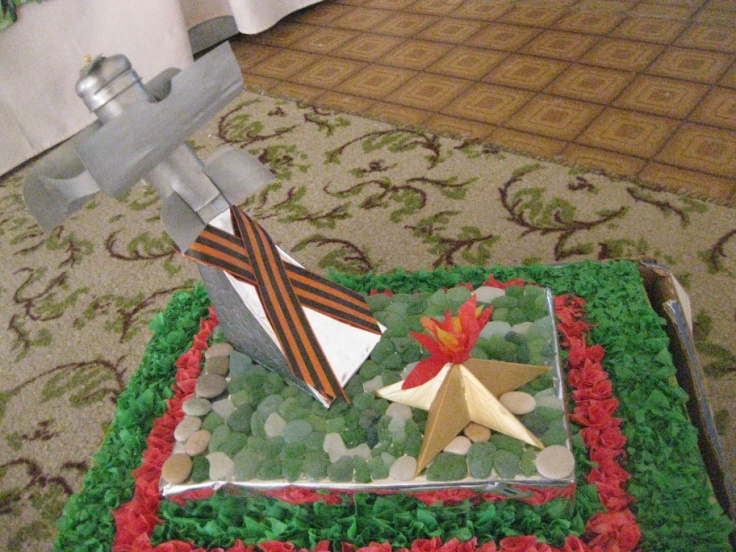 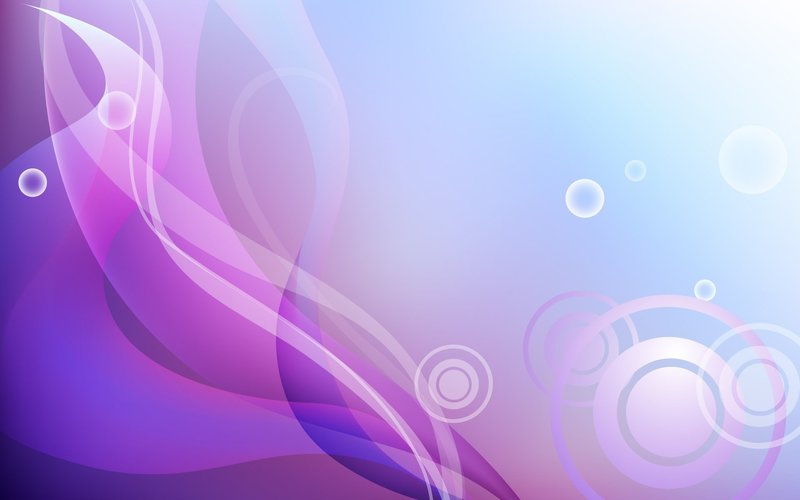 Интересные   события в жизни группы:
«День знаний»
Праздник осени  «Осенние проводы
Вечер поэзии «Осенняя пора,очей очарование»
Неделя здоровья «Если хочешь быть здоров»
Музыкальное развлечение: «Мамины сказки» ко дню Матери. (21 ноября)
Выставка новогодних поделок: «Новогодняя феериа»
Совместный праздник «Здравствуй, Новый год» (24 декабря)
Развлечение  «Рождественские колядки»
Развлечение «Елка в Рождество»
Тематическая выставка детских рисунков: «Здравствуй, здравствуй Новый год!» (Декабрь, Январь)
Совместный физдосуг с детьми подготовительной группы: «Детские Олимпийские игры»
 «День здоровья»
Тематическая выставка «Рисуем вместе» (17 – 21 февраля)
Праздник, посвященный Международному женскому дню – 8 Марта
«Моя Мама- лучше всех» - (7 марта)
Книжкина неделя (24- 30 марта)
Выставка поделок и рисунков на военную тему для пап.  (17 – 20 февраля)
Развлечение, посвященное дню Защитника Отечества «Мы сильные и смелые» (21 февраля) 
Совместный спортивный досуг «Малая Олимпиада» (22 февраля)
 Масленичная неделя «Широка Масленица» 
День Космонавтики: «Космические приключения» - Музыкально-спортивный праздник «Весну встречаем»
Утренник ,посвященный   Дню Победы
Конкурс на лучшее исполнение стихов к  Дню Победы
Выставка поделок: «Дню Победы посвящается»
Развлечение: «1 Июня – День защиты Детей
Выпускной вечер «В школу провожаем наших  детей»
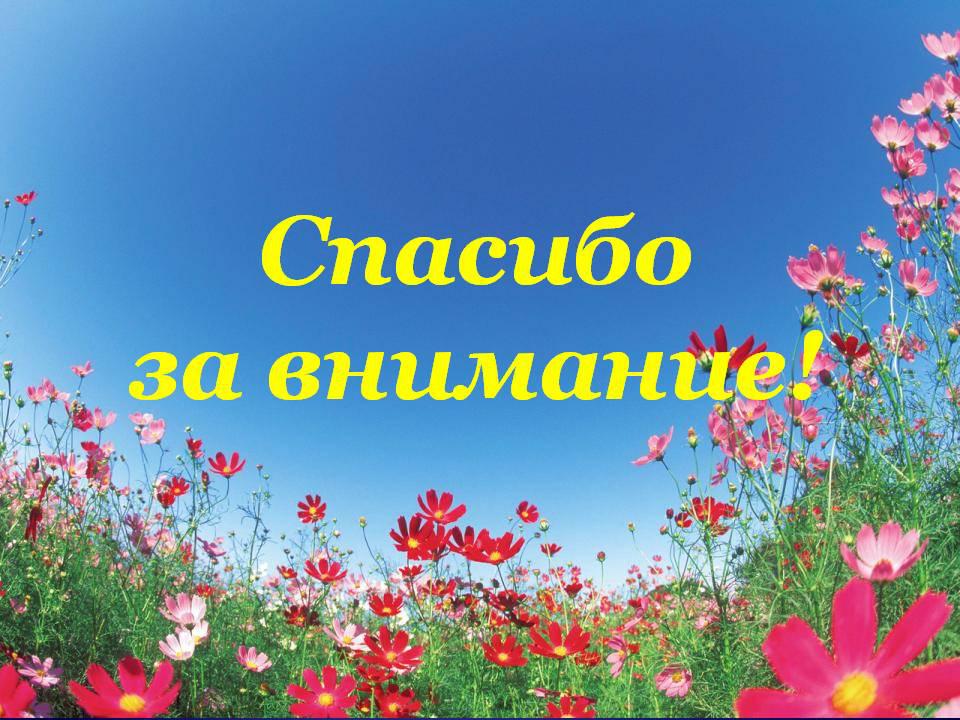